A kettészakadt ország időszaka
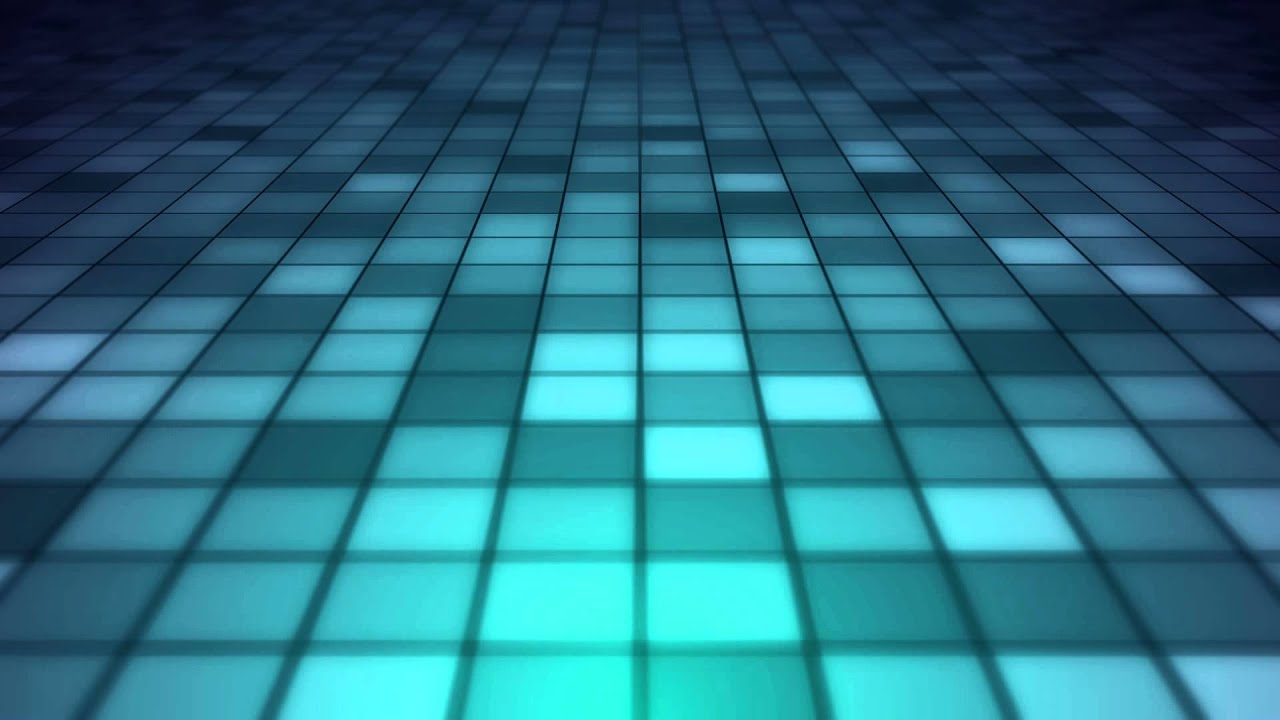 II Kir 12,1-16 
Jóás király és a templomjavítás
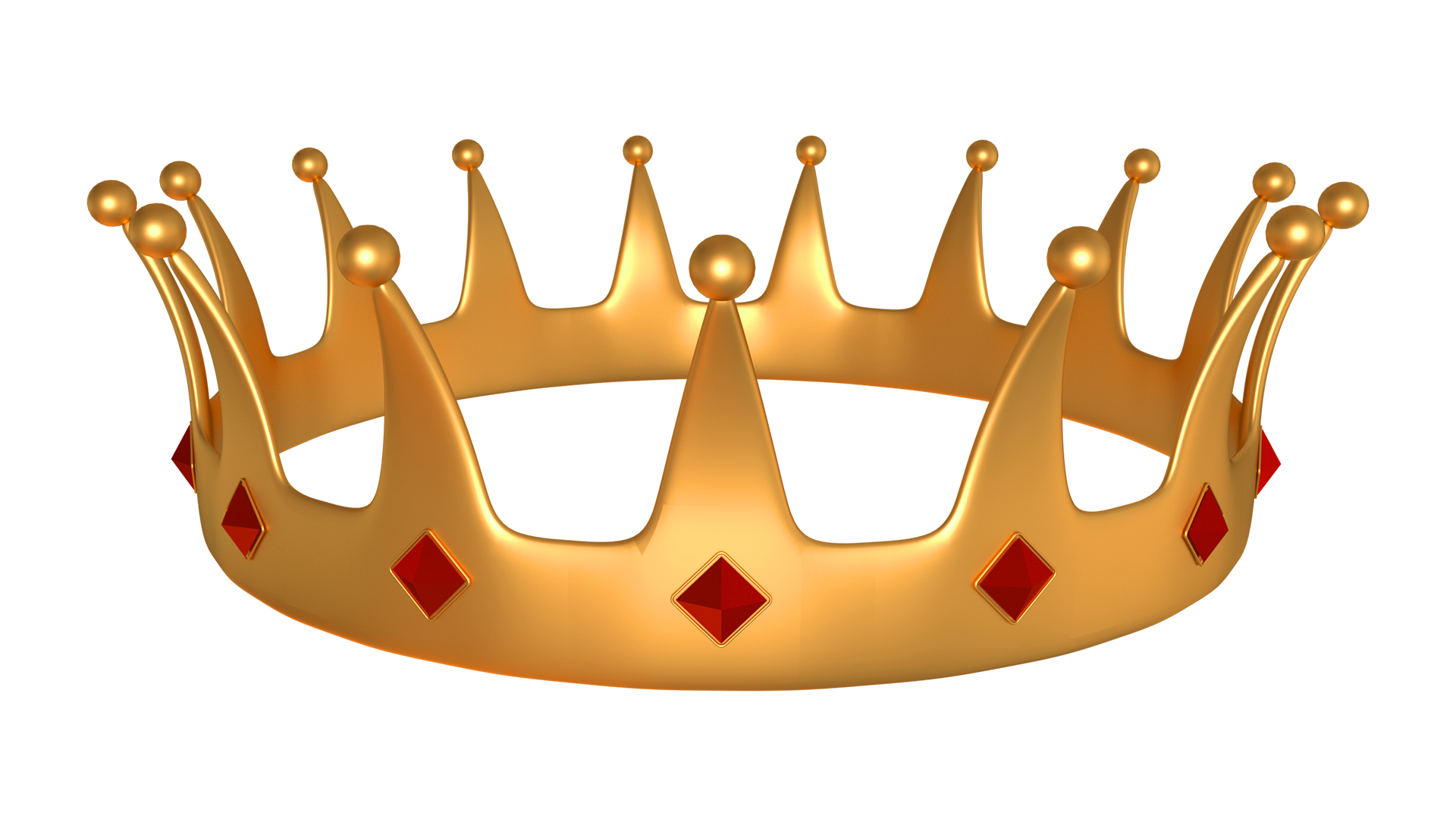 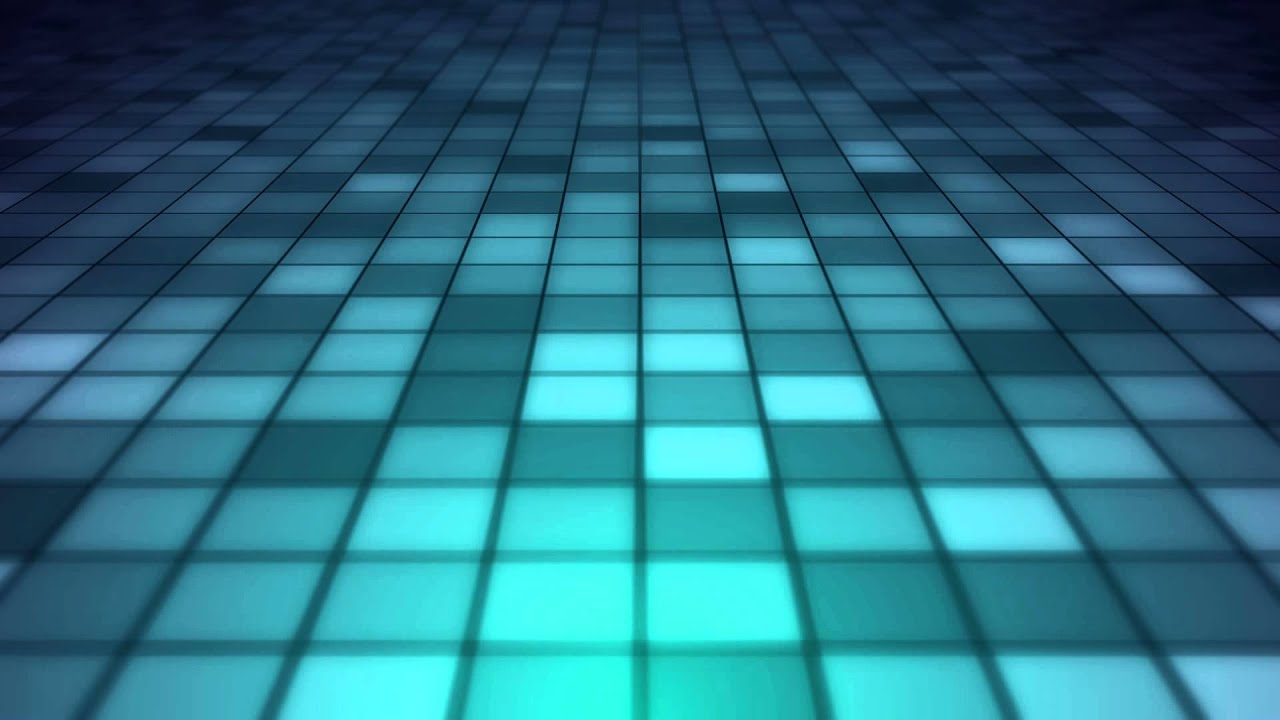 „1Jóás hétéves korában lett király. 2Jéhú hetedik évében kezdett uralkodni Jóás, és negyven évig uralkodott Jeruzsálemben. Anyja neve Cibjá volt, Beérsebából származott. 3Jóás egész életében azt tette, amit helyesnek tartott az ÚR, mivel erre tanította Jójádá főpap. 4Csak az áldozóhalmok nem szűntek meg, a nép még áldozott és tömjénezett az áldozóhalmokon. 5Jóás ezt mondta a papoknak:
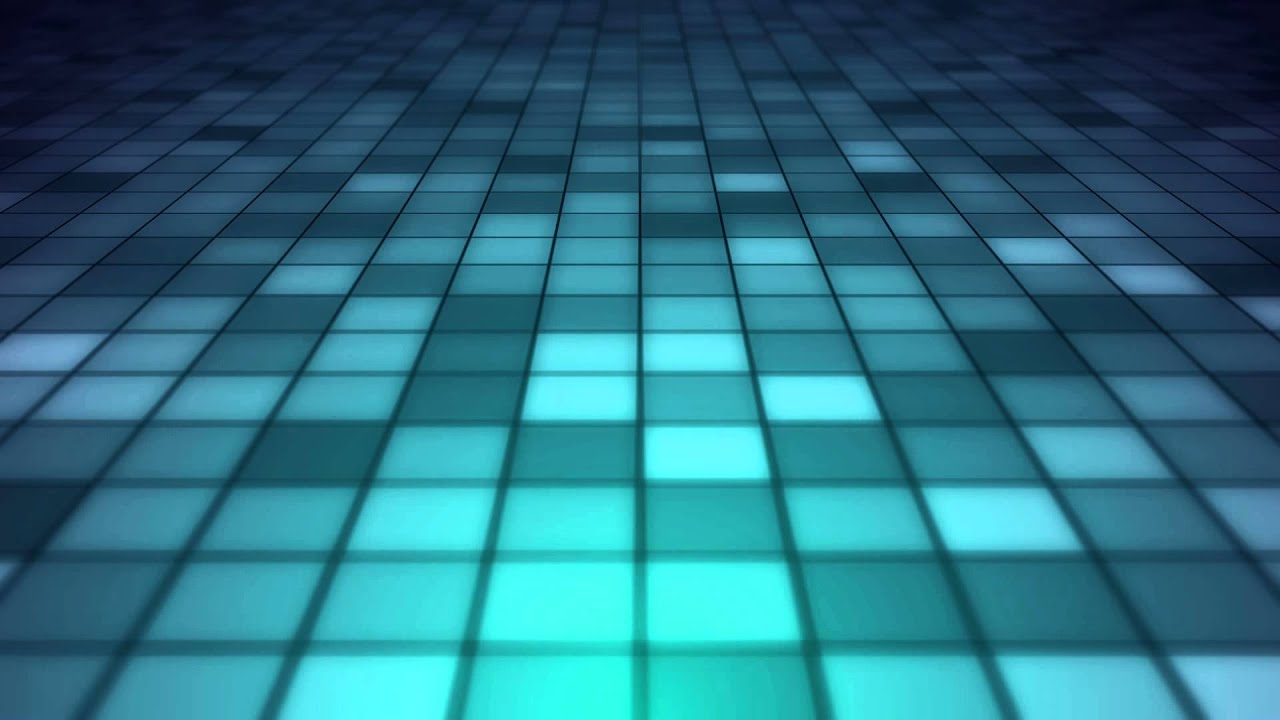 A szent adományokból eredő összes pénzt, amit az ÚR házába visznek, a forgalomban levő pénzt, azt a pénzt, amelyet fejenként rónak ki becslés szerint, továbbá mindazt a pénzt, amit az emberek szívük szerint visznek az ÚR házába, 6vegyék magukhoz a papok, mindegyik a maga ismerősétől, azután javíttassák ki a templom rongálódásait, ahol csak ilyen rongálódás található.
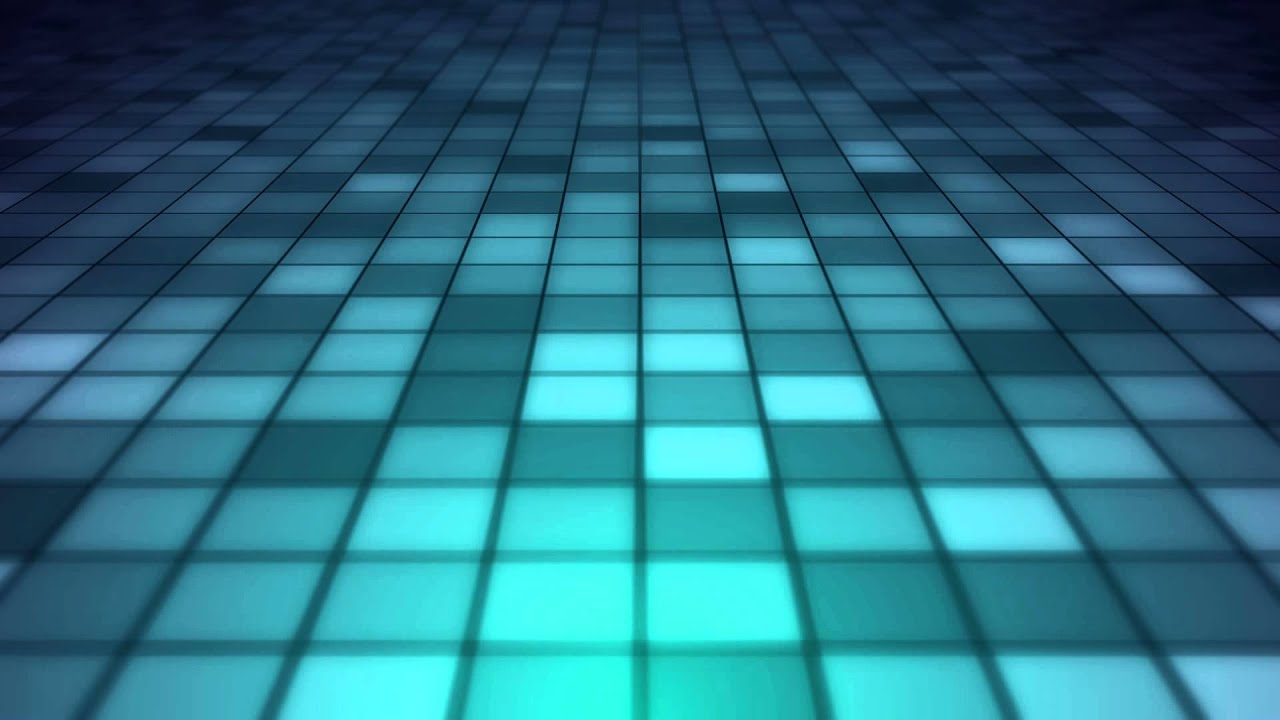 7De Jóás király huszonharmadik évéig sem javíttatták ki a papok a templom rongálódásait. 8Ezért Jóás király hívatta Jójádá főpapot meg a többi papokat, és megkérdezte tőlük: Miért nem javíttatjátok ki a templom rongálódásait? Ezután nem tehetitek el ismerőseitek pénzét, hanem oda kell adnotok a templom rongálódásainak javítására. 9A papok beleegyeztek, hogy nem teszik el a népnek a pénzét, de a templom rongálódásait mégsem javíttatták ki.
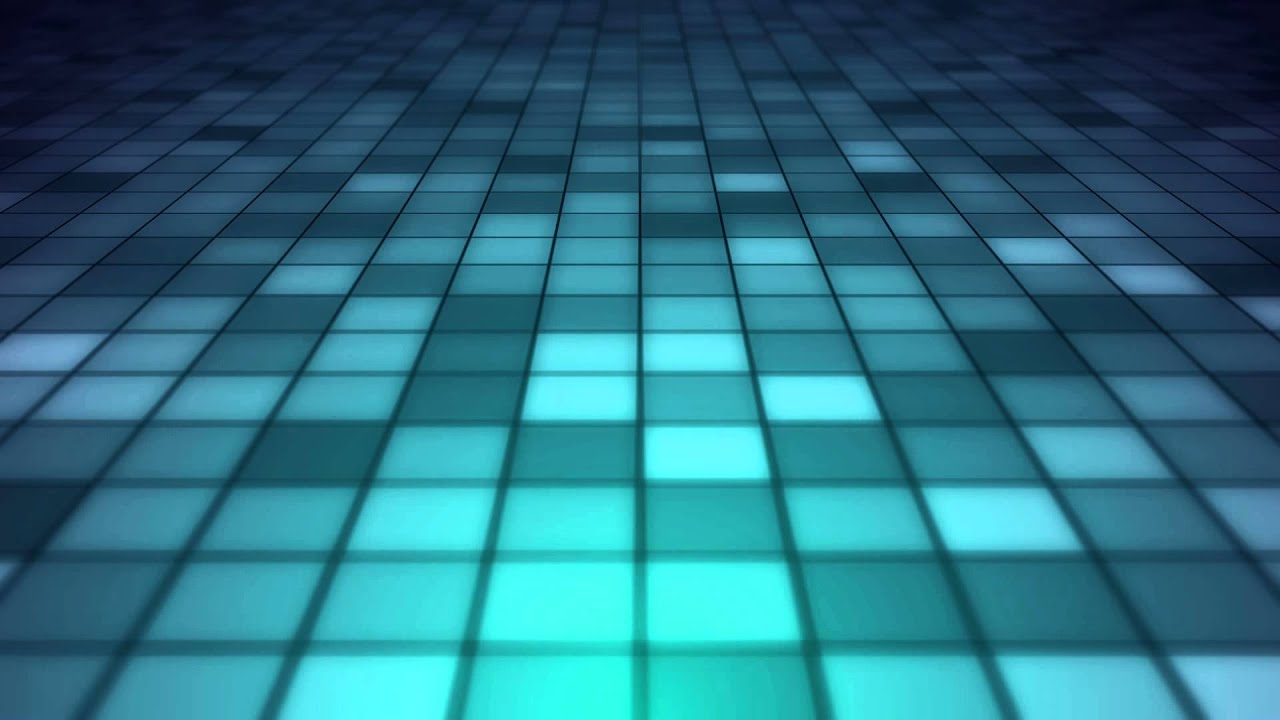 10Akkor Jójádá főpap vett egy ládát, a fedelén lyukat fúrt, és odatette az oltár mellé jobb felől, ahol be szoktak menni az ÚR házába. Abba tették az ajtót őrző papok mindazt a pénzt, amit az ÚR házába vittek. 11Mikor aztán látták, hogy sok pénz van a ládában, odament a király kancellárja a főpappal együtt, csomókba kötötték, és megolvasták az ÚR házában talált pénzt.
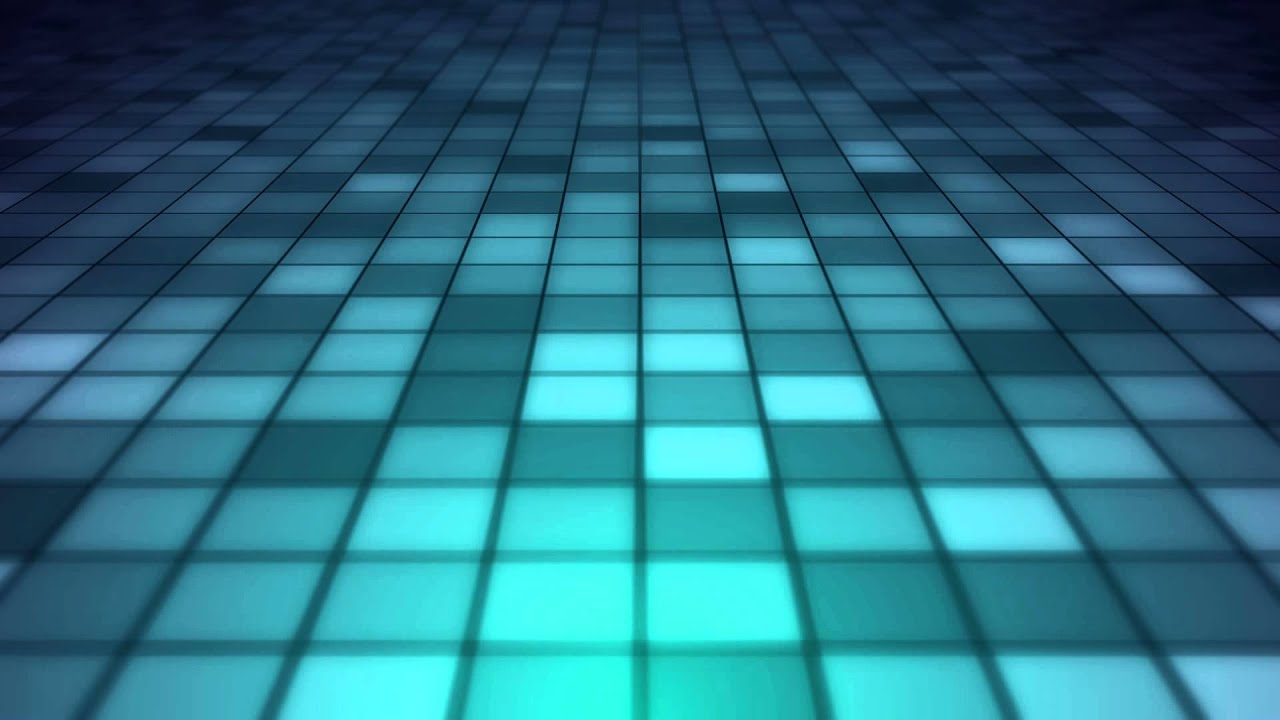 12A lemért pénzt átadták a munkavezetőknek, akik az ÚR házához voltak rendelve. Azok pedig kiadták az ácsoknak és az építőmestereknek, akik az ÚR házánál dolgoztak, 13meg a kőműveseknek és a kőfaragóknak, hogy vásároljanak fát és faragott köveket az ÚR háza rongálódásainak a kijavításához, és ami csak szükséges volt a templom javításához.
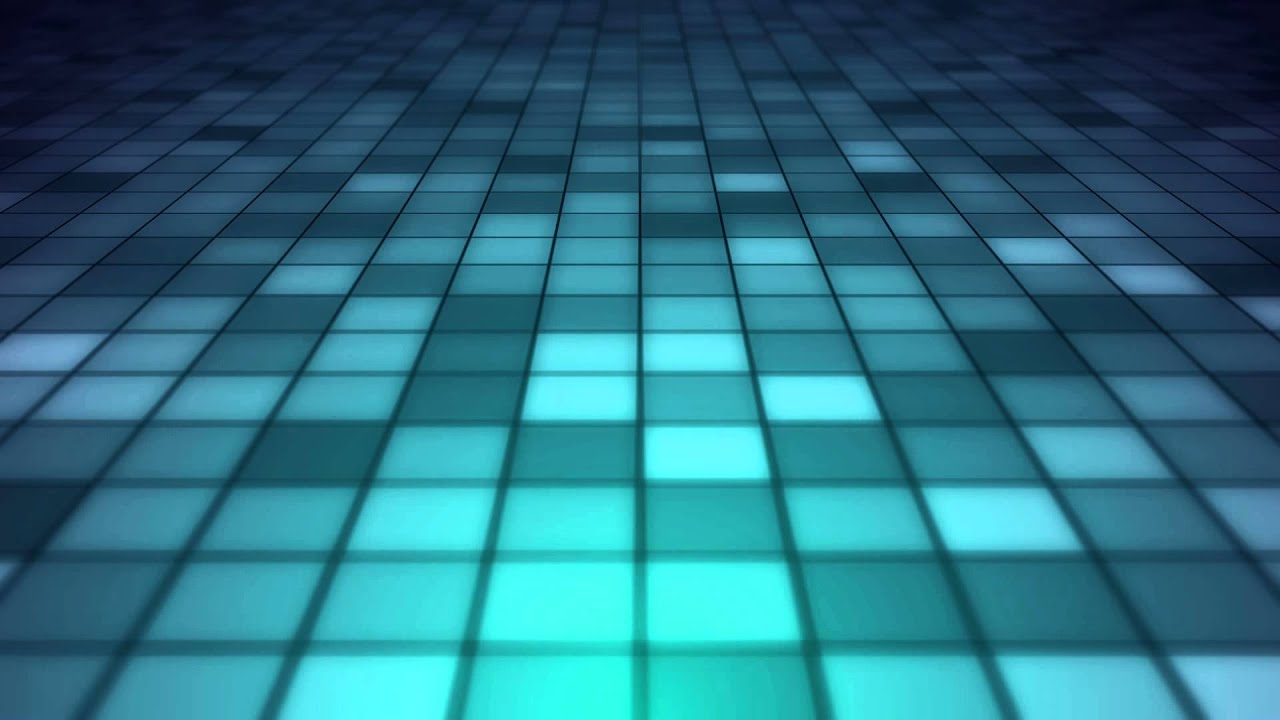 14De abból a pénzből, amit az ÚR házába vittek, nem készíttettek az ÚR háza számára sem ezüsttálakat, sem késeket, sem hintőedényeket, sem trombitákat, sem egyéb arany- vagy ezüsttárgyat, 15hanem a munkavezetőknek adták oda, hogy javítsák ki abból az ÚR házát. 16Nem számoltatták el azokat az embereket, akikre rábízták a pénzt, hogy a munkavezetőknek adják, mert azok híven jártak el.” II Kir 12,1-16
A kettészakadt ország időszaka
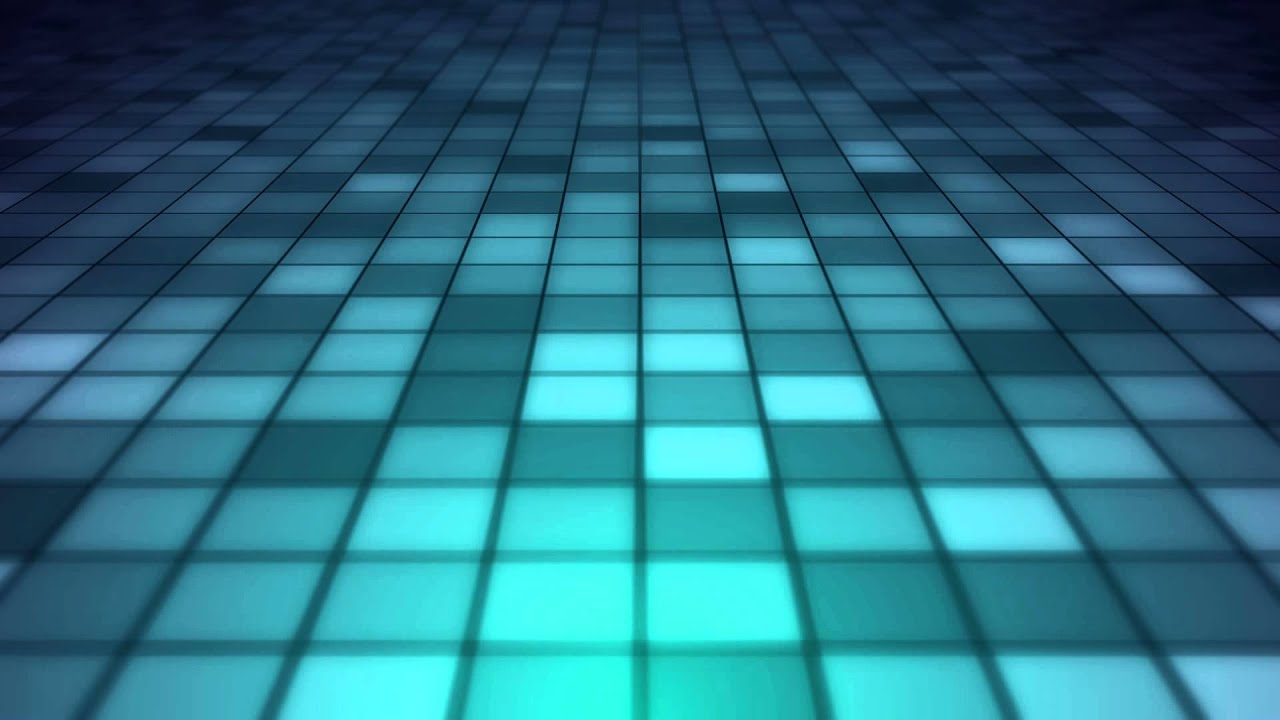 II Kir 12,1-16 
Jóás király és a templomjavítás
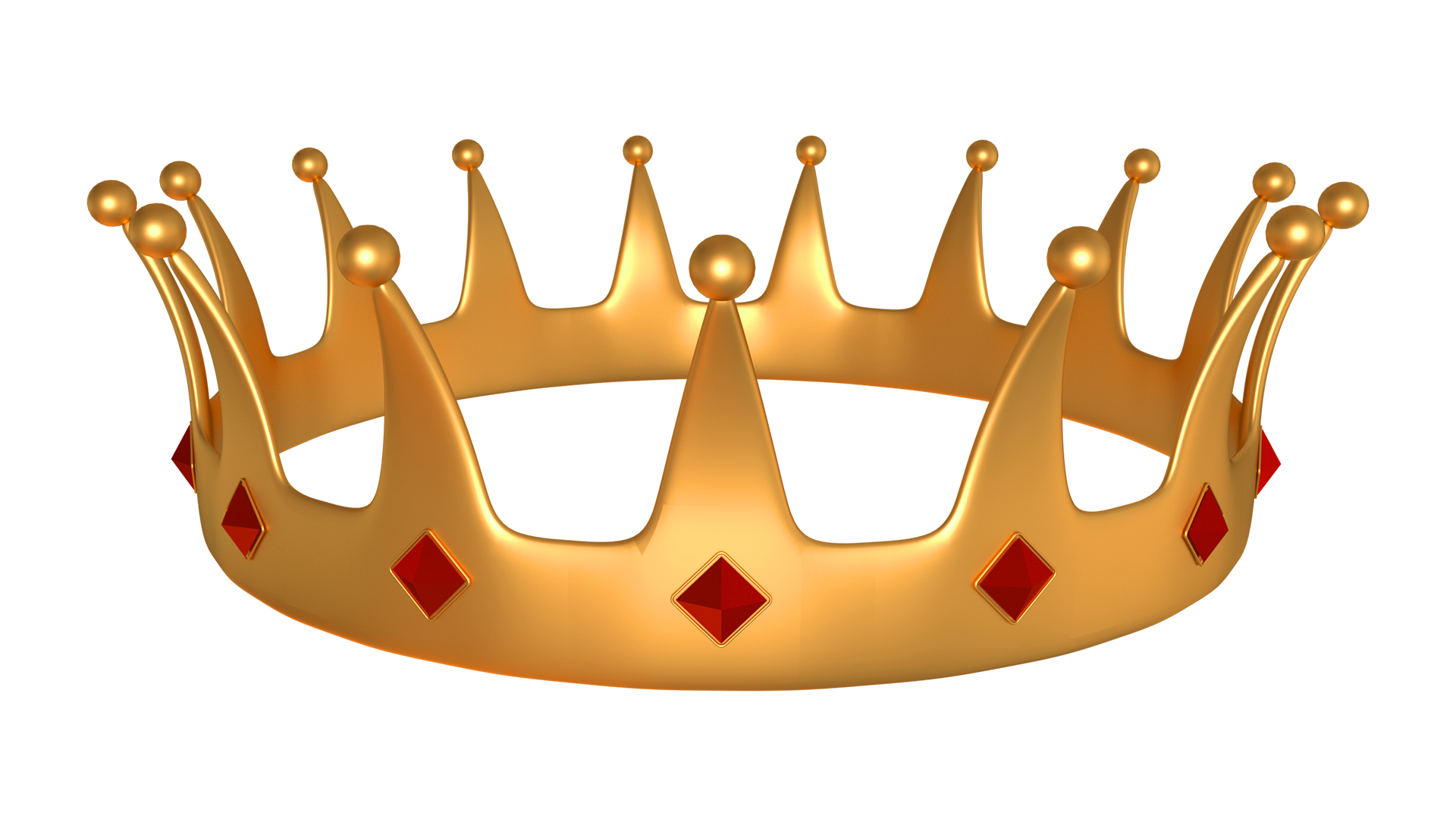 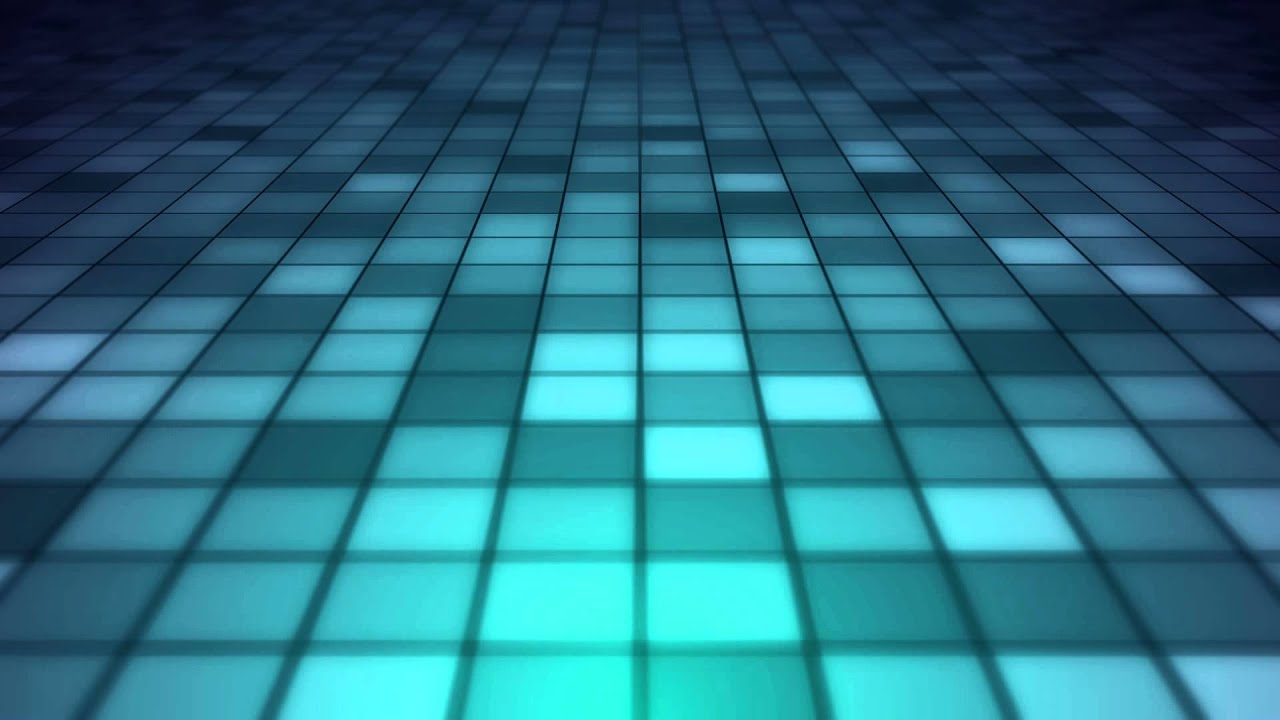 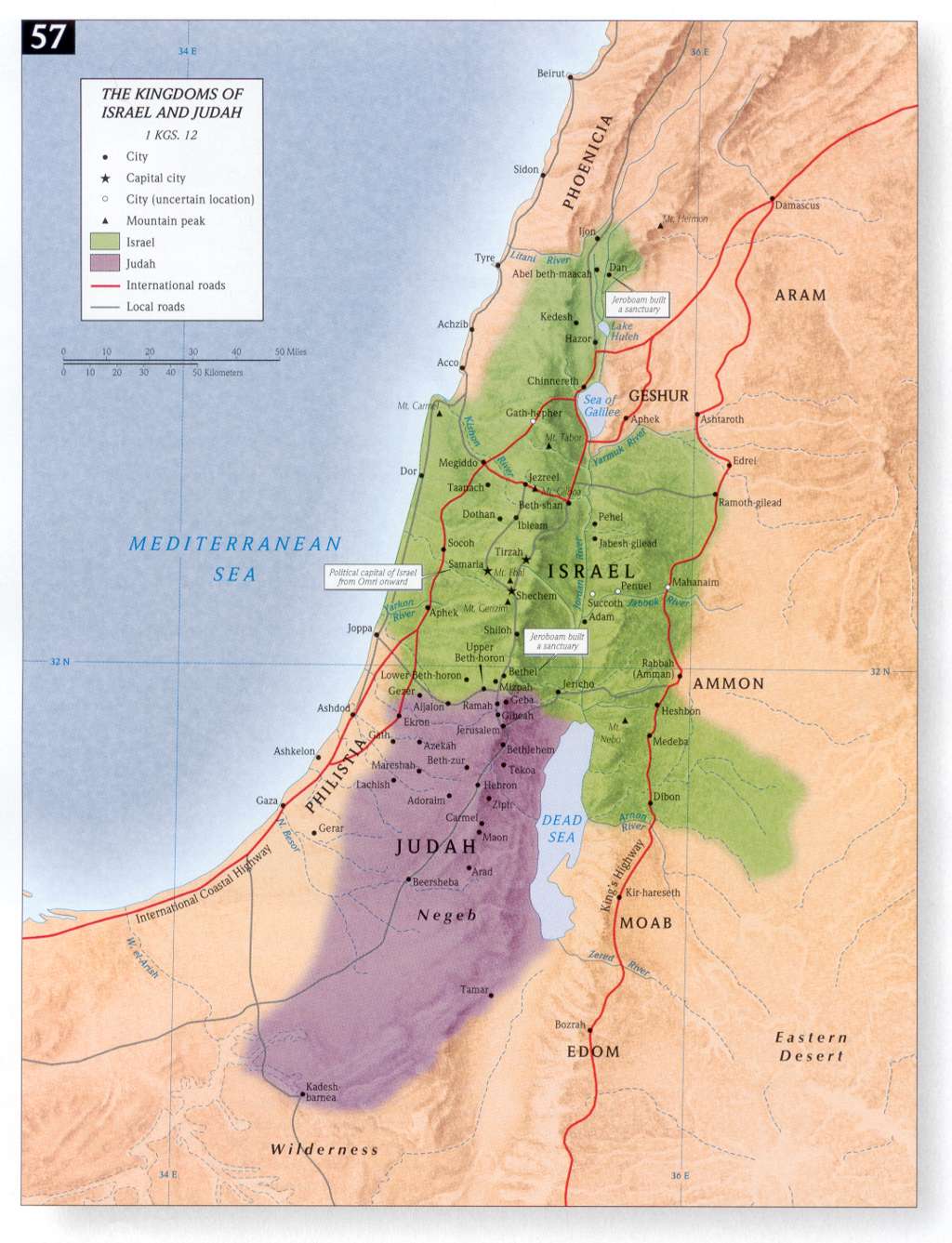 Júda
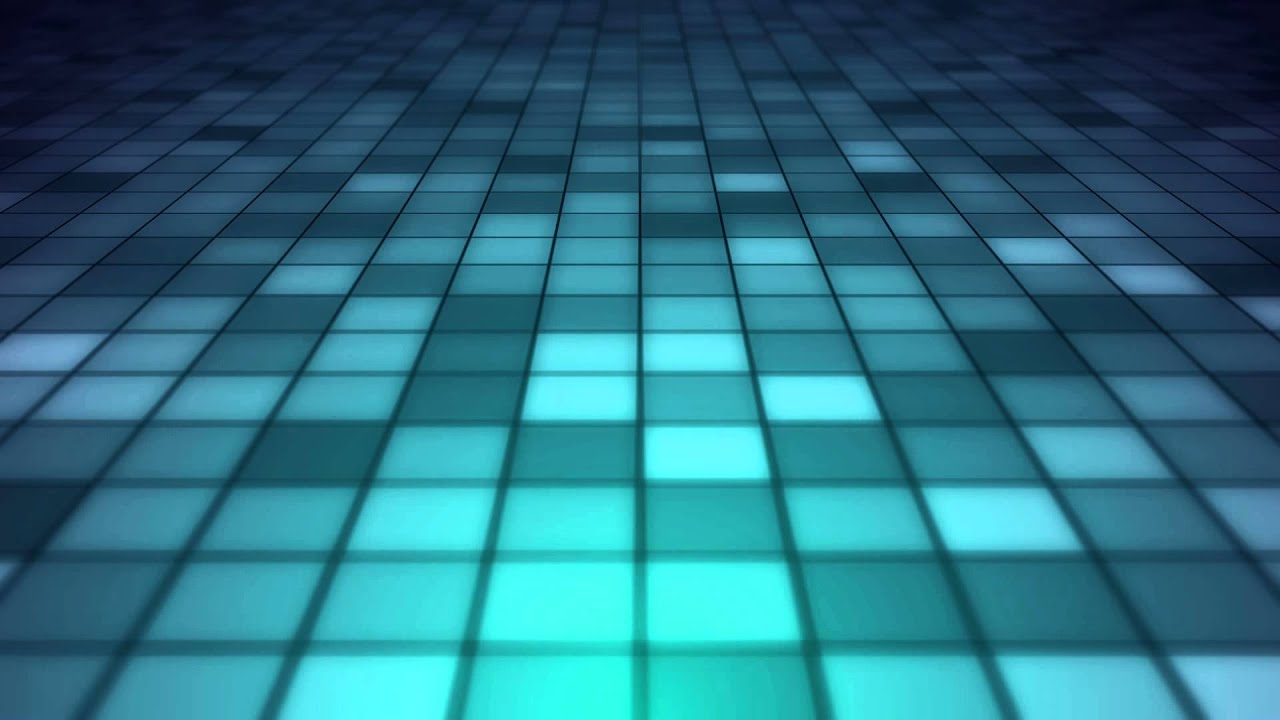 Családfa
Jezábel
Aháb
(Izrael király)
Jósáfát
(Júda király)
Ataljá
Jórám 
(Júda király)
Jójádá
(főpap)
Jóseba
Ahazjá
(Júda királya)
Cibjá
Jóás
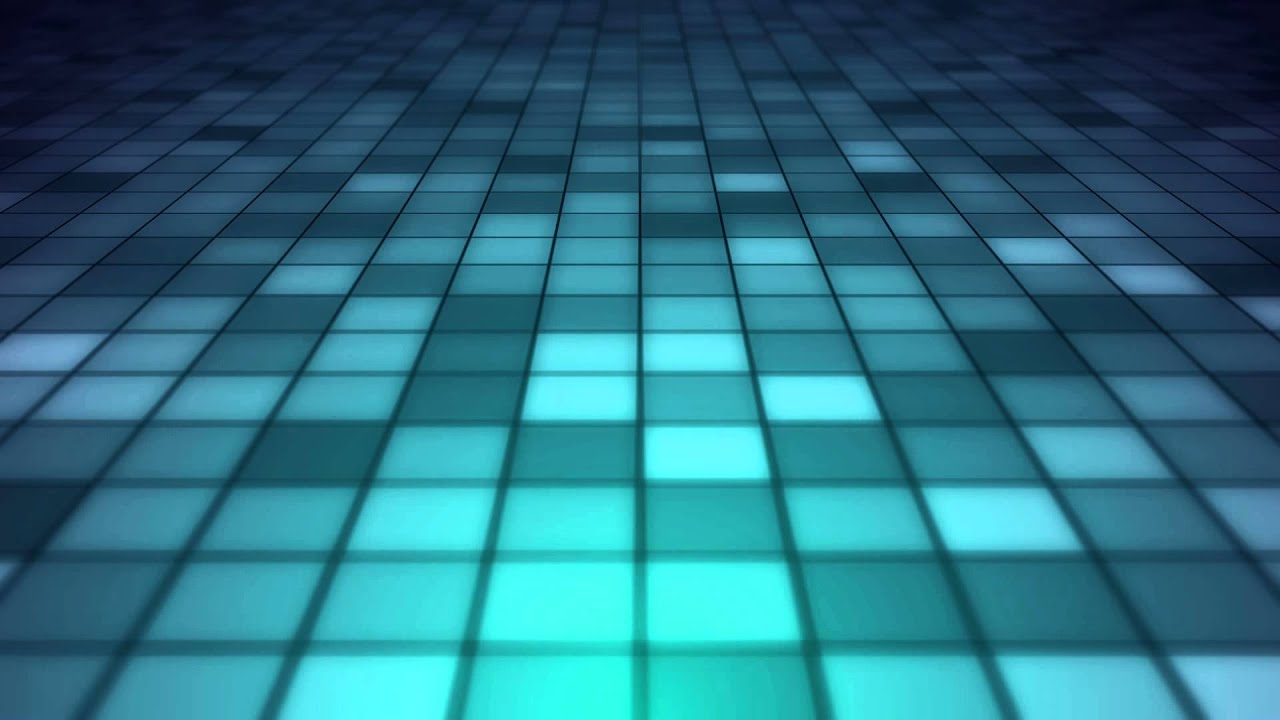 „1Amikor Ataljá, Ahazjá anyja látta, hogy meghalt a fia, fogta magát, és kipusztította a királyi család minden ivadékát. 2De Jóseba, Jórám király lánya, Ahazjá húga fogta Jóást, Ahazjá fiát, és kilopta őt a királyfiak közül, akiket halálra szántak, és őt meg a dajkáját a hálószobába vitte. Azután elrejtették Ataljá elől, és így őt nem ölték meg. 3Nála volt elrejtve hat évig az ÚR házában. Az országban pedig Ataljá uralkodott.” II Kir 11,1-3
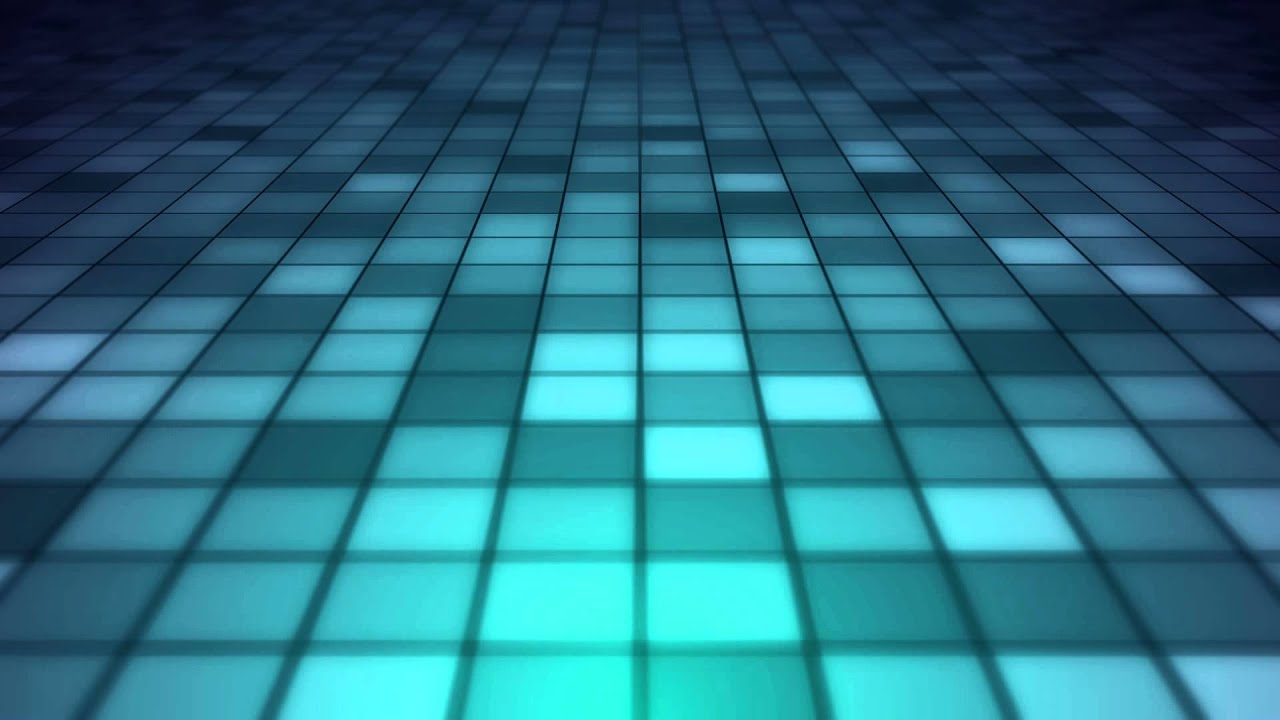 Családfa
Jezábel
Aháb
(Izrael király)
Jósáfát
(Júda király)
Ataljá
Jórám 
(Júda király)
Jójádá
(főpap)
Jóseba
Ahazjá
(Júda királya)
Cibjá
Jóás
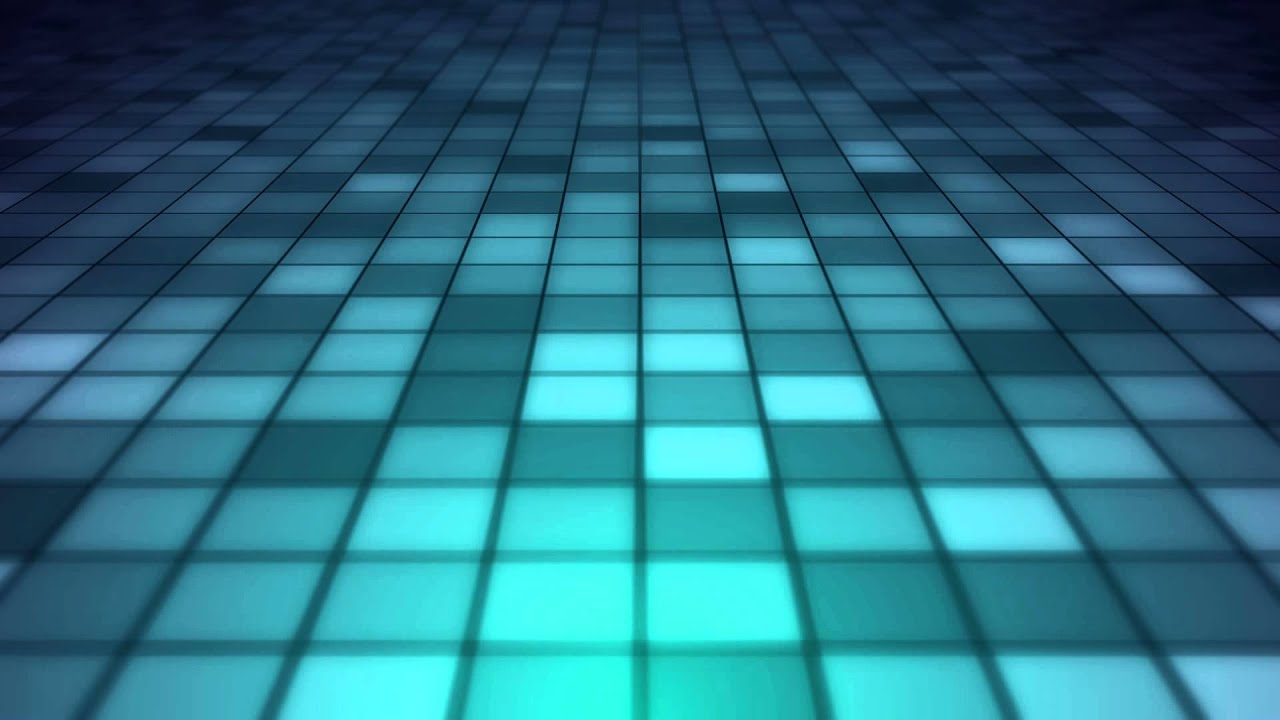 „3Jóás egész életében azt tette, amit helyesnek tartott az ÚR, mivel erre tanította Jójádá főpap.” II Kir 12,3
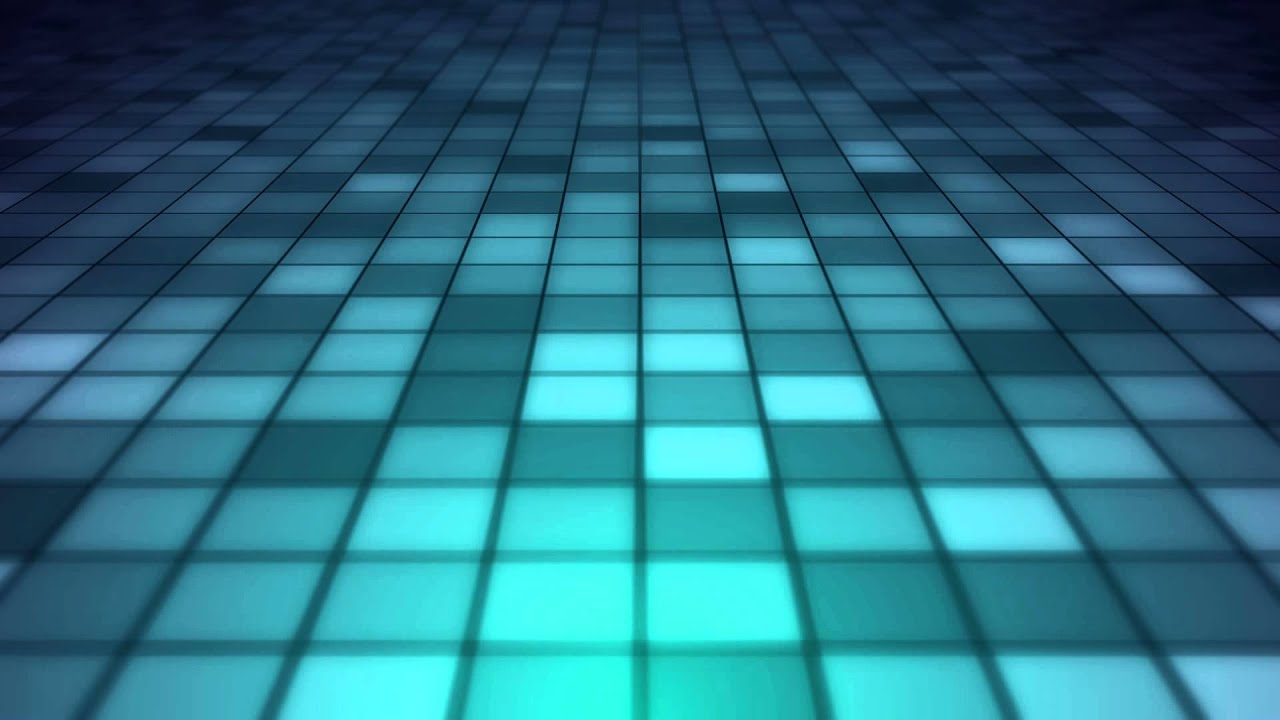 „amit vet az ember, azt fogja aratni is” Gal 6,7
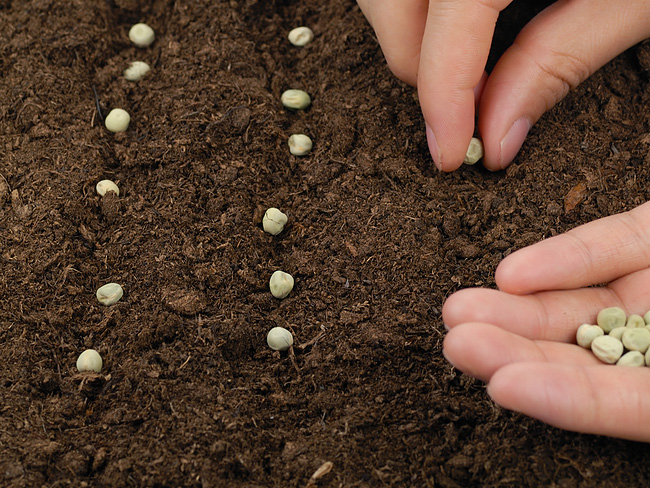 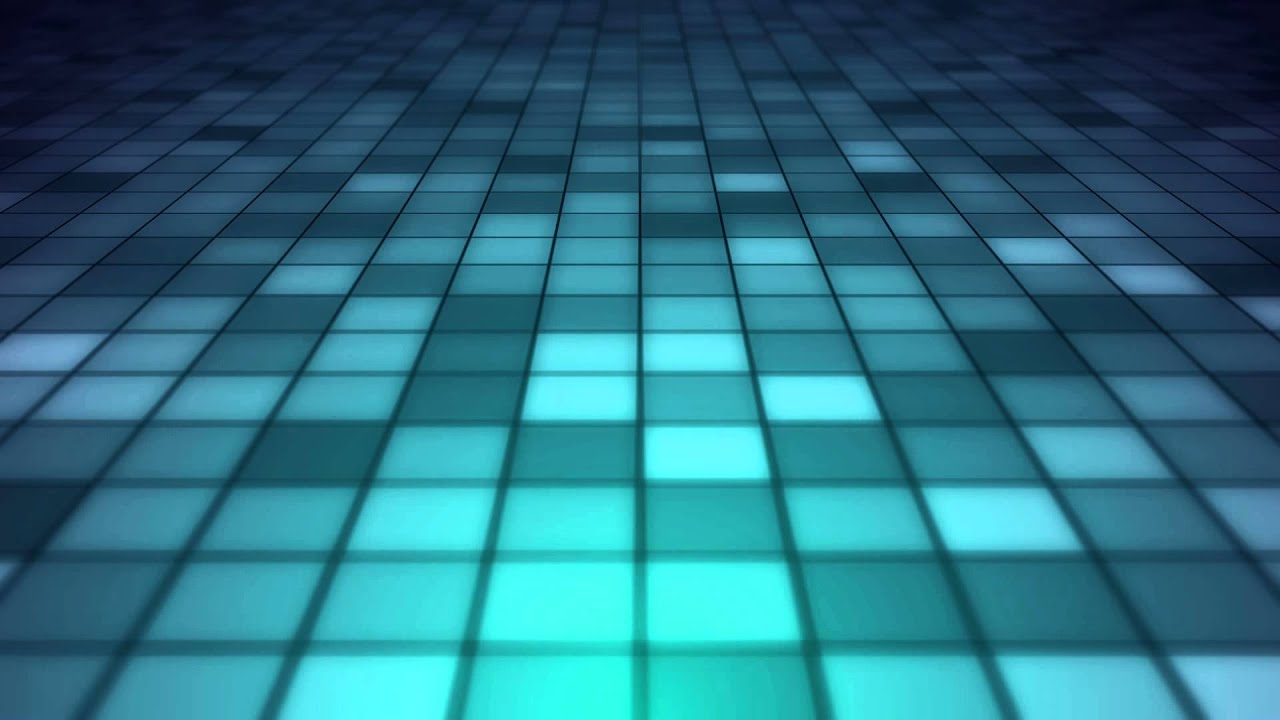 „amit vet az ember,
- tiszteletlenség
- tisztelet
- tiszta beszéd
- káromkodás
- paráznaság
- tiszta élet
- becstelenség
- becsületesség
- hazugság
- igaz beszéd
- békétlenség
- békesség
azt fogja aratni” Gal 6,7
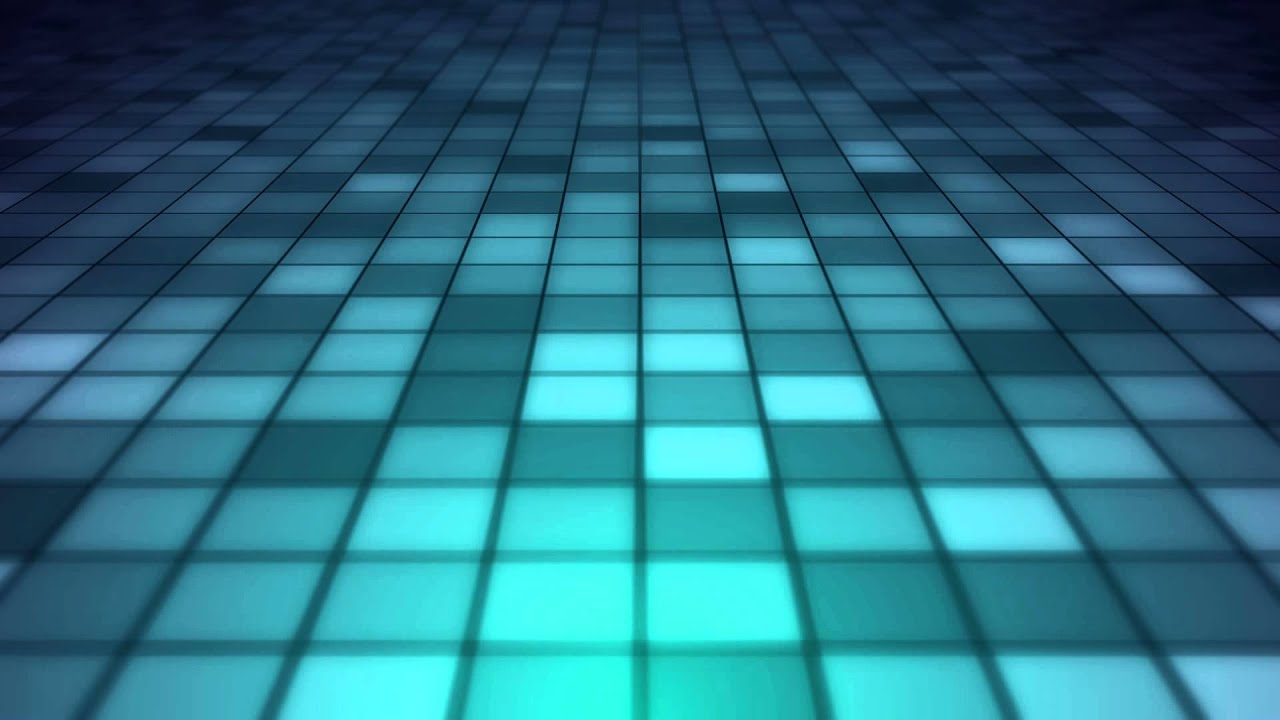 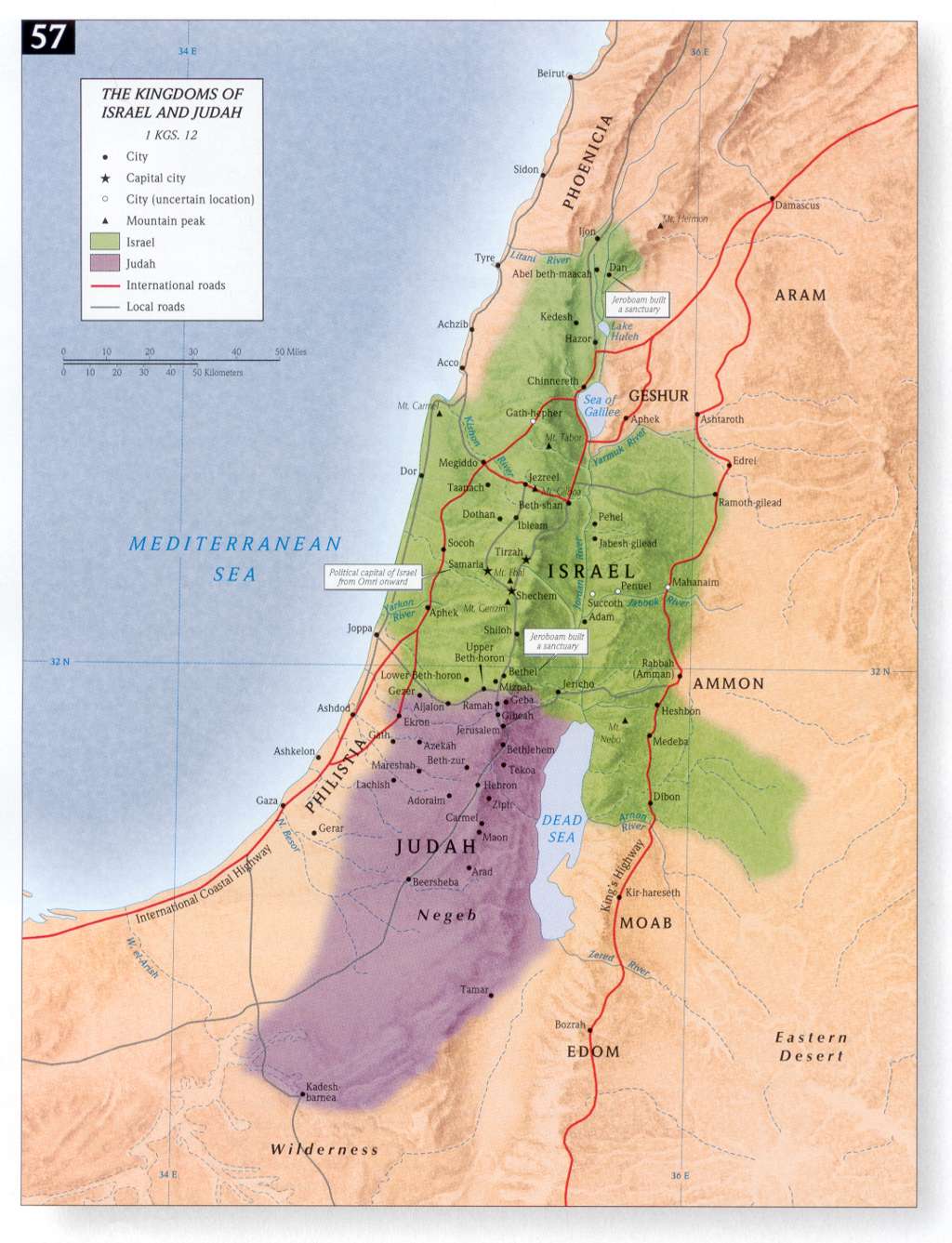 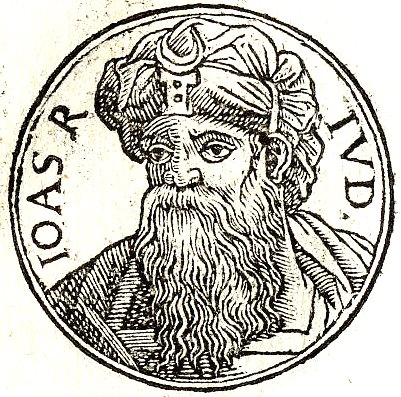 Jóás király
- 7 évesen lesz Júda király
- Kr.e. 835 – 796
-
Júda
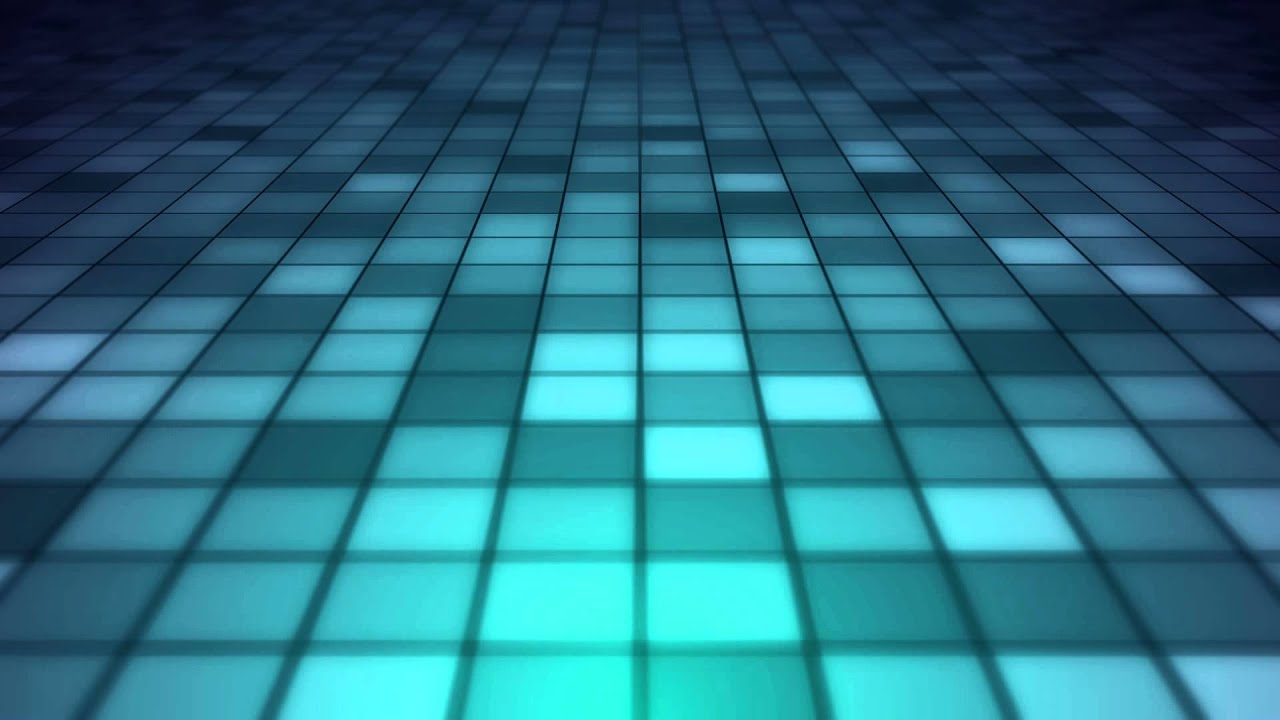 „javíttassák ki a templom rongálódásait, ahol csak ilyen rongálódás található.” II Kir 12,6
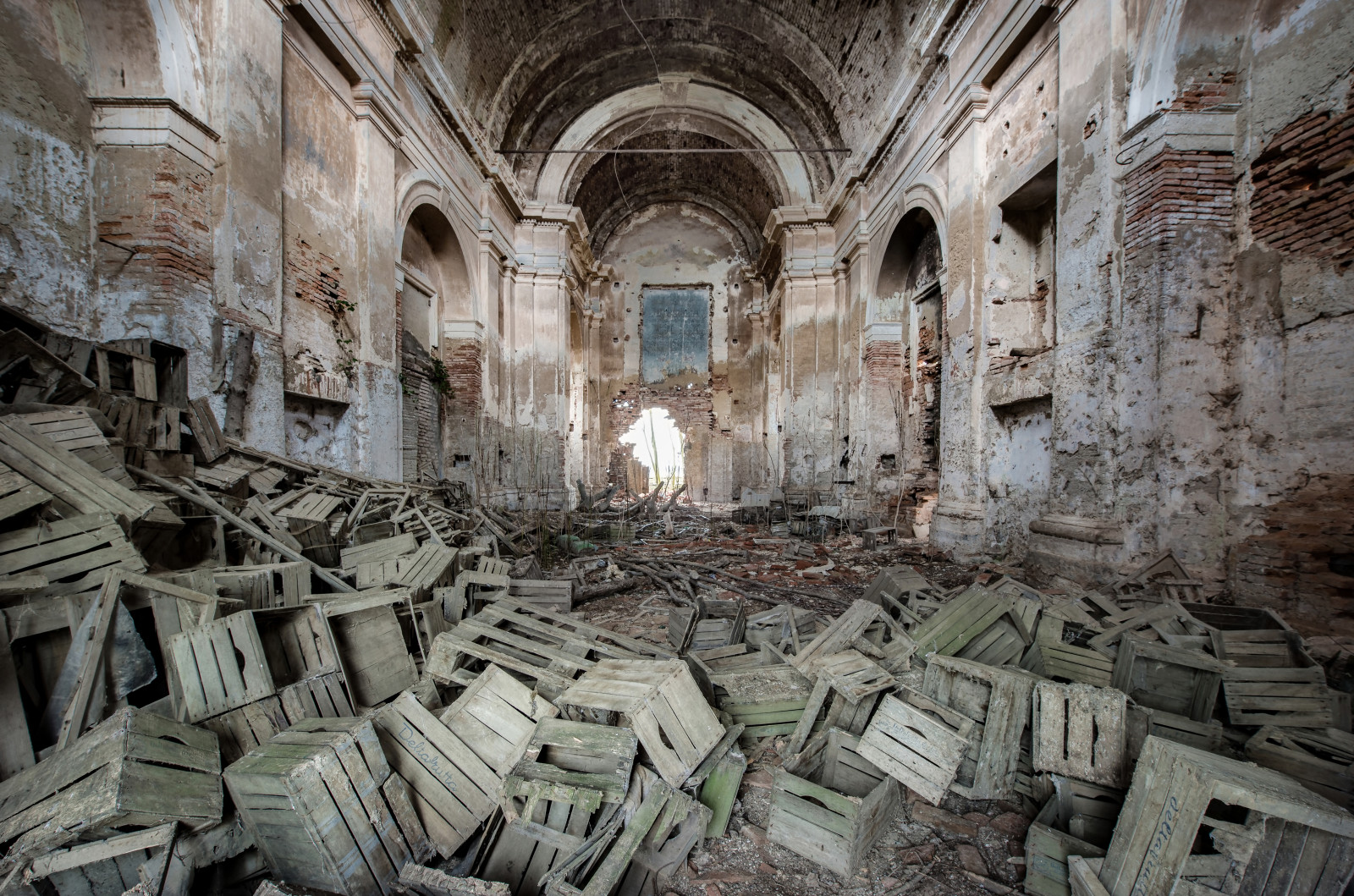 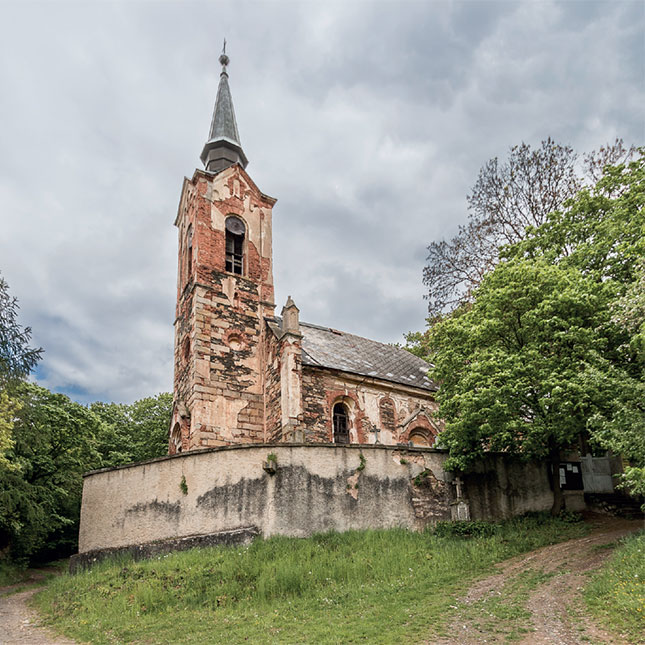 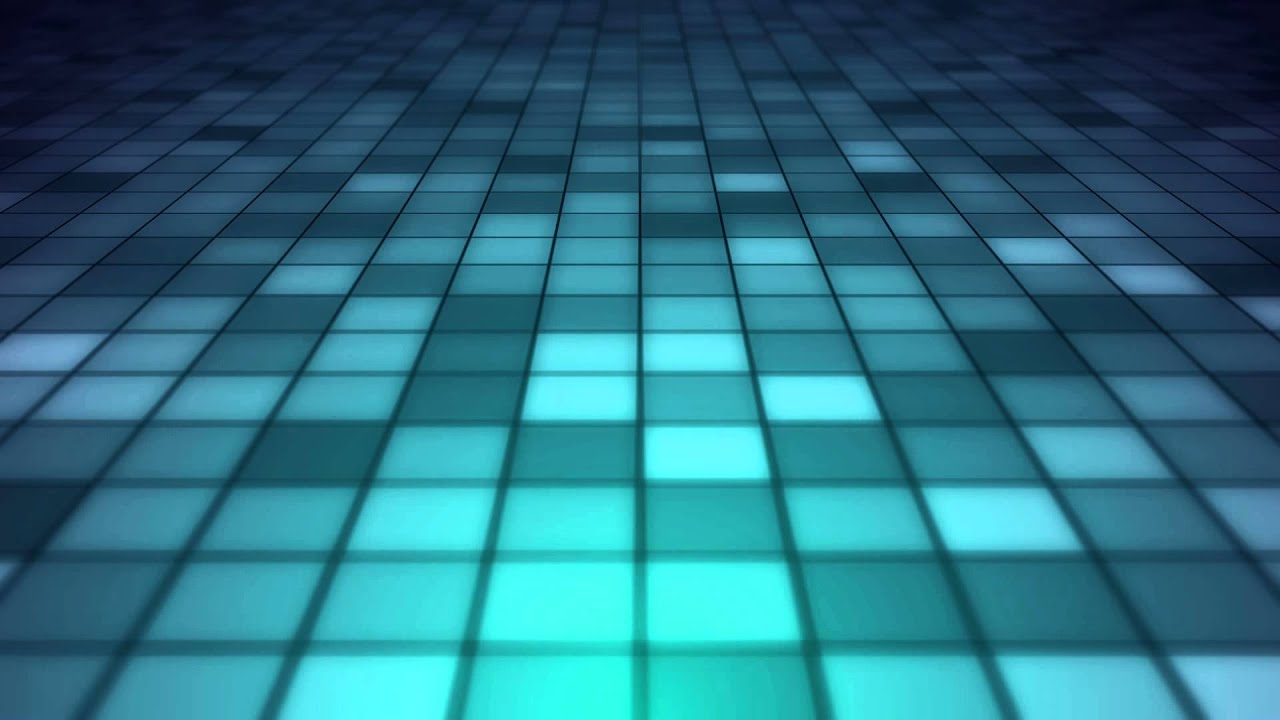 „7De Jóás király huszonharmadik évéig sem javíttatták ki a papok a templom rongálódásait.” II Kir 12,7
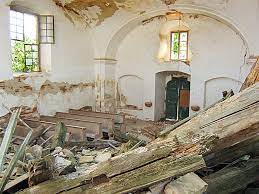 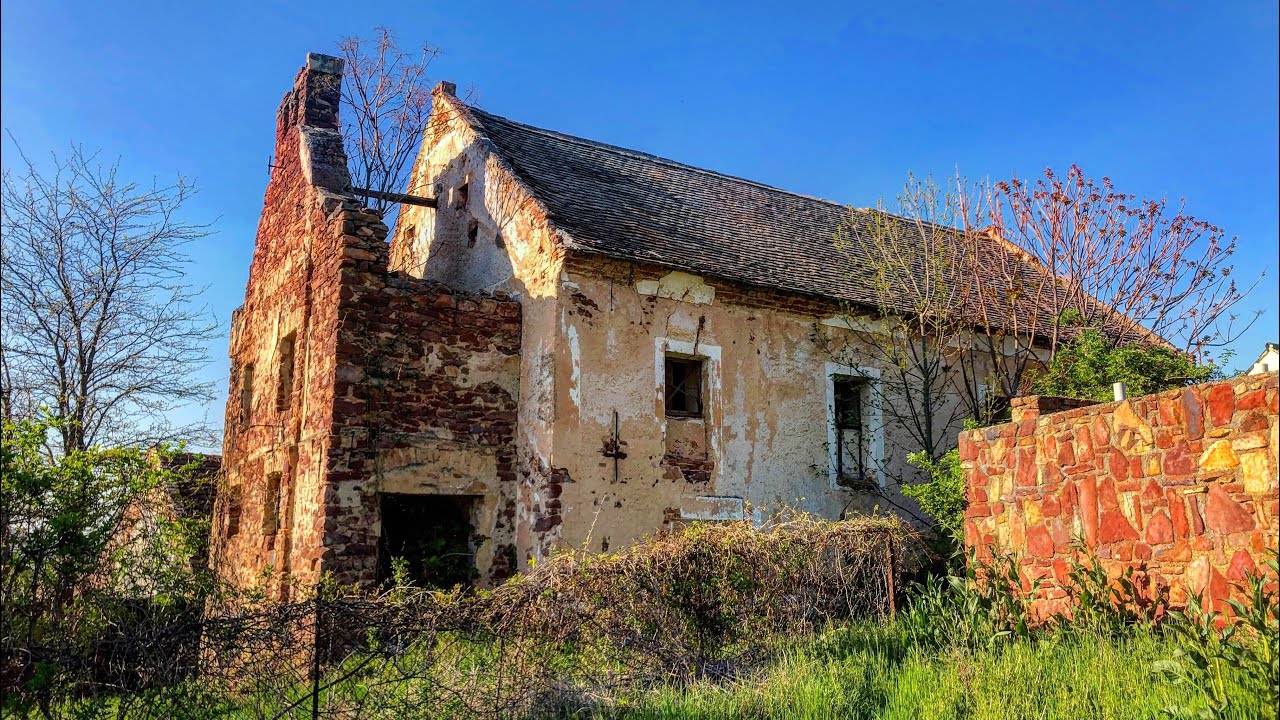 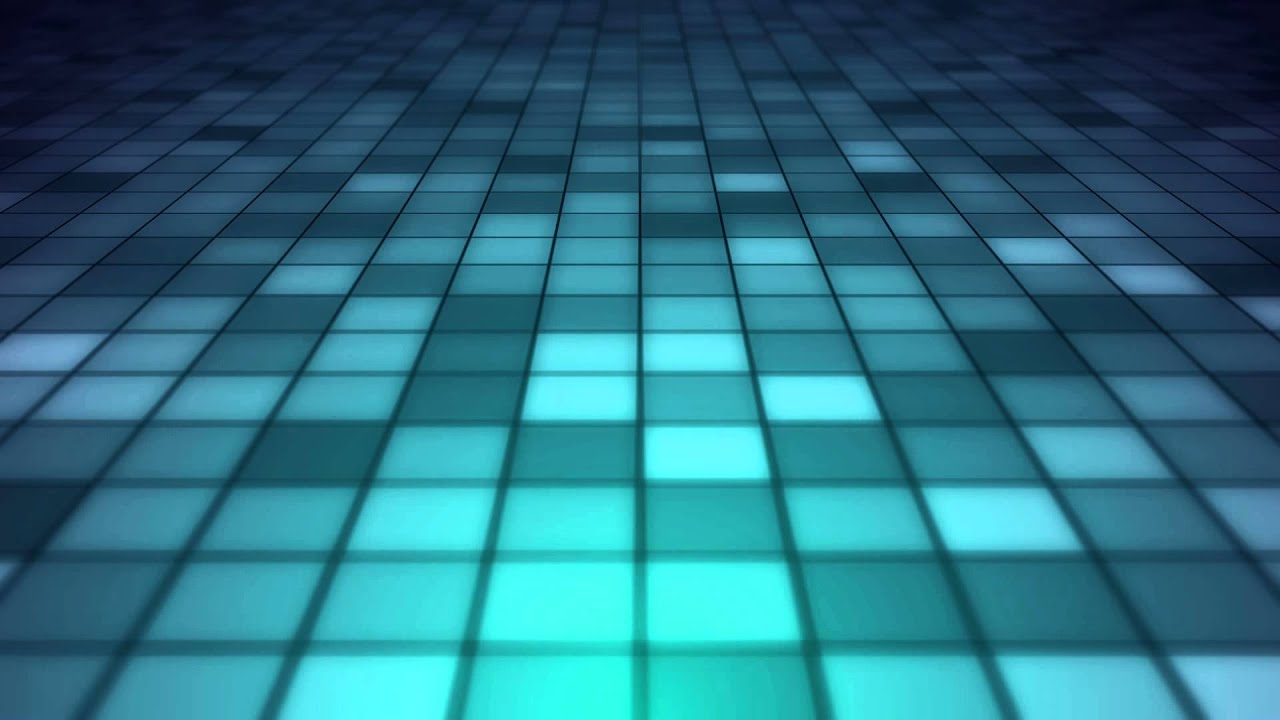 „8Ezért Jóás király hívatta Jójádá főpapot meg a többi papokat, és megkérdezte tőlük: Miért nem javíttatjátok ki a templom rongálódásait? Ezután nem tehetitek el ismerőseitek pénzét, hanem oda kell adnotok a templom rongálódásainak javítására. 9A papok beleegyeztek, hogy nem teszik el a népnek a pénzét, de a templom rongálódásait mégsem javíttatták ki.” II Kir 12,8-9
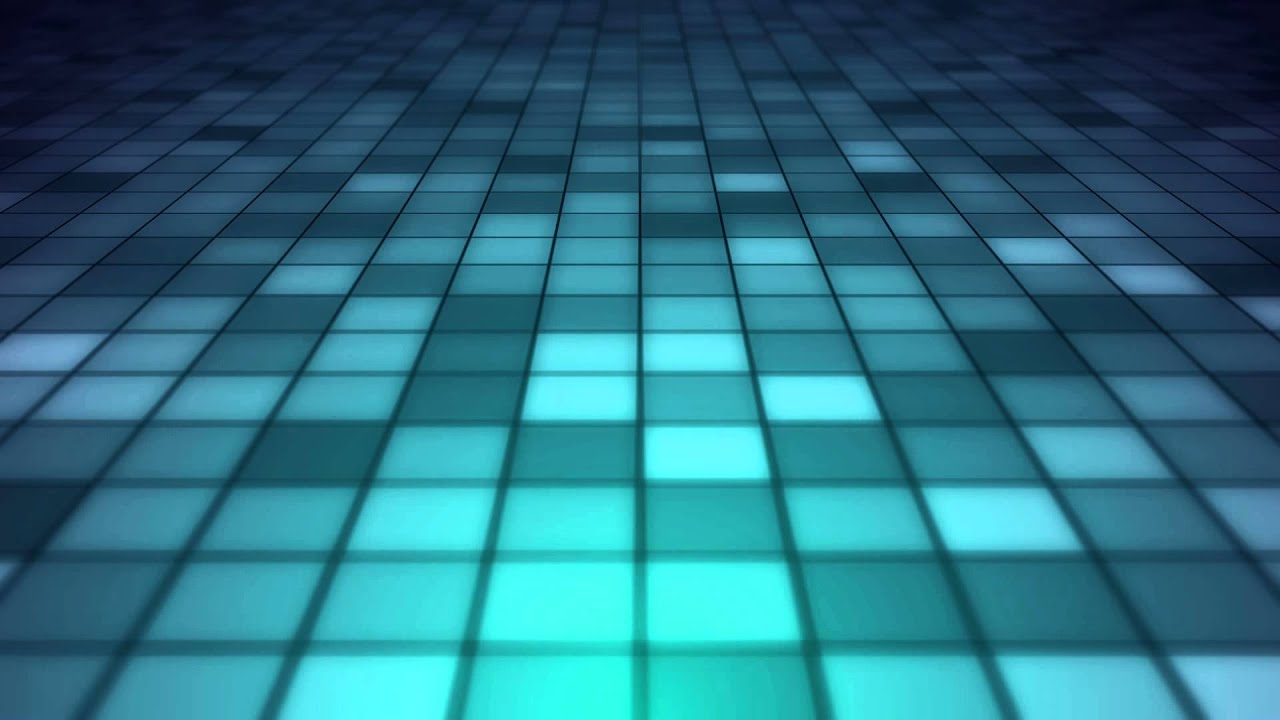 9A papok beleegyeztek, hogy nem teszik el a népnek a pénzét, de a templom rongálódásait mégsem javíttatták ki.”
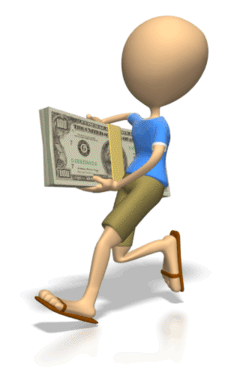 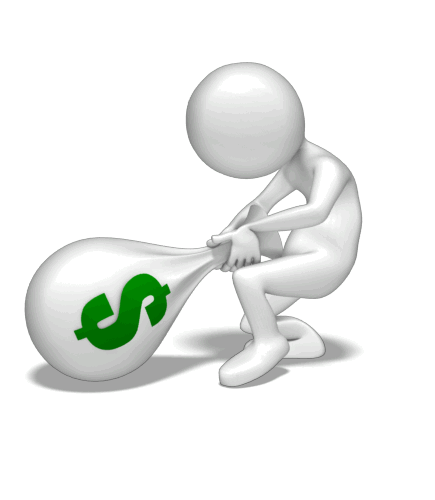 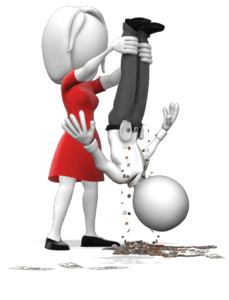 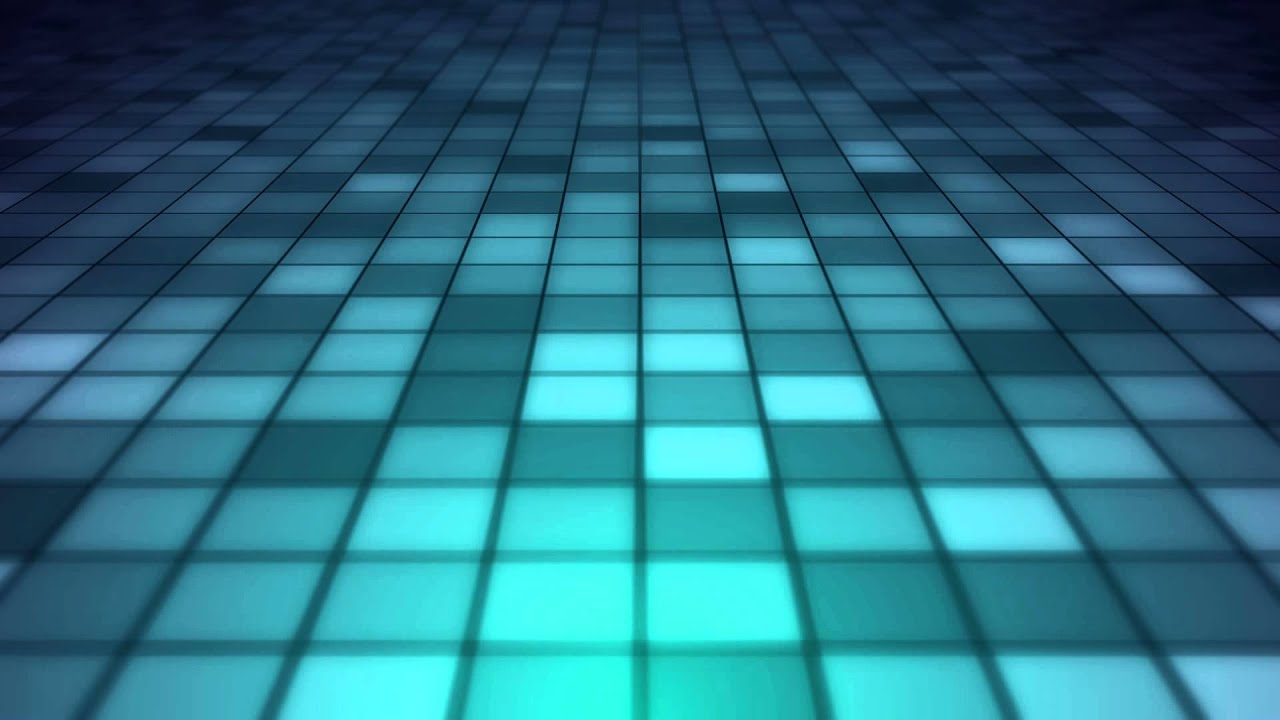 Előtte
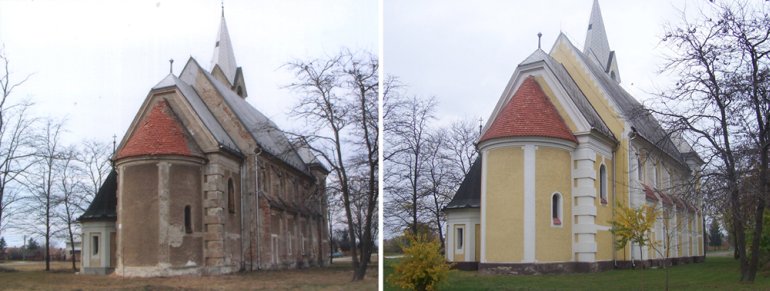 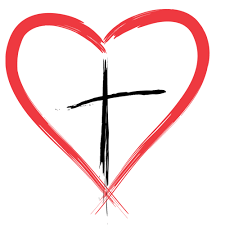 Utána
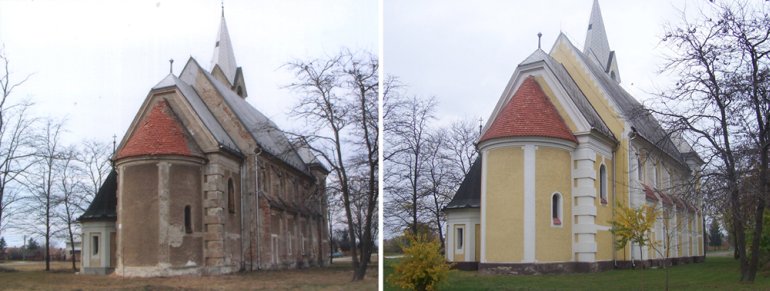 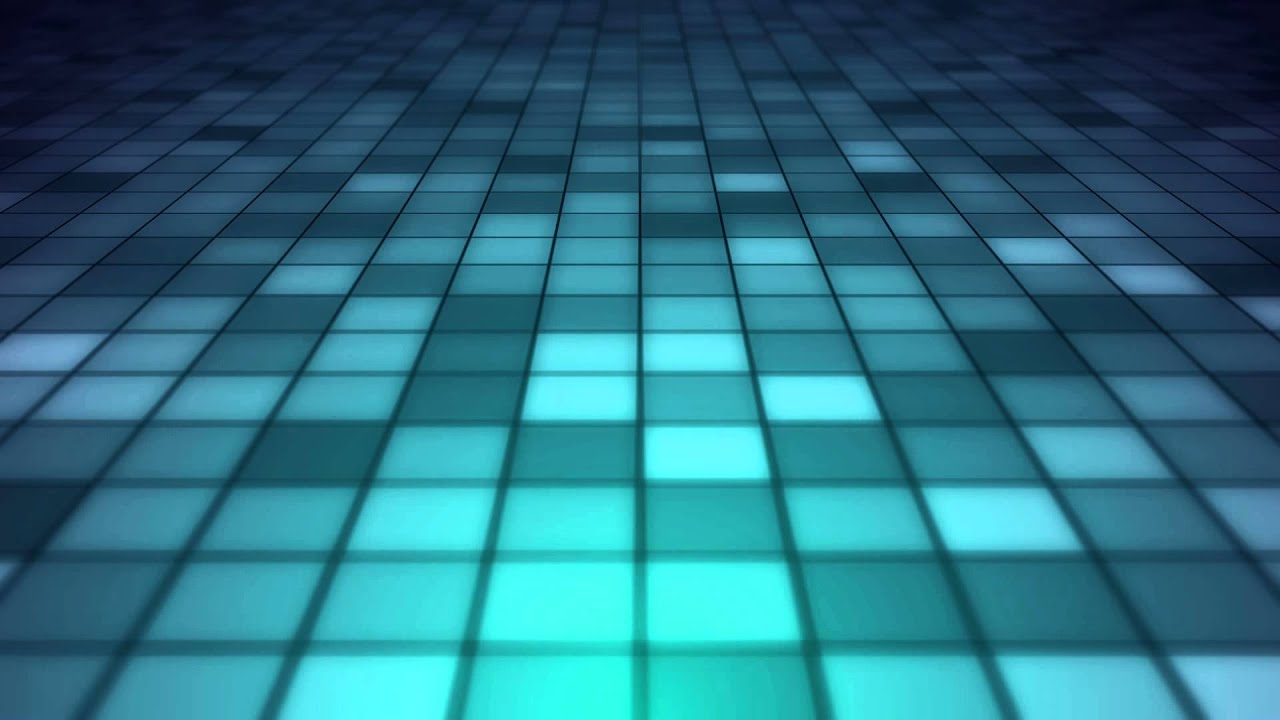 Előtte
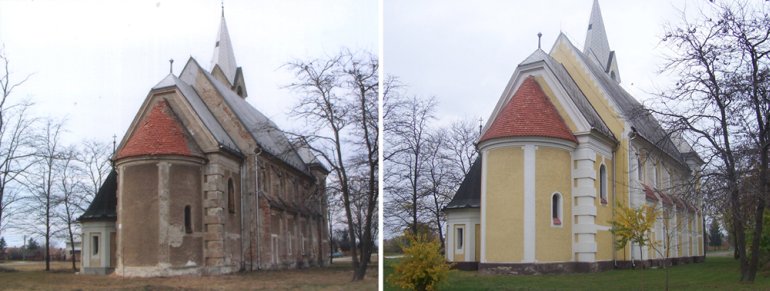 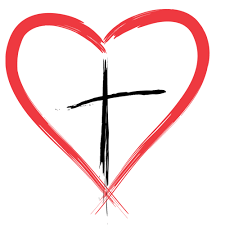 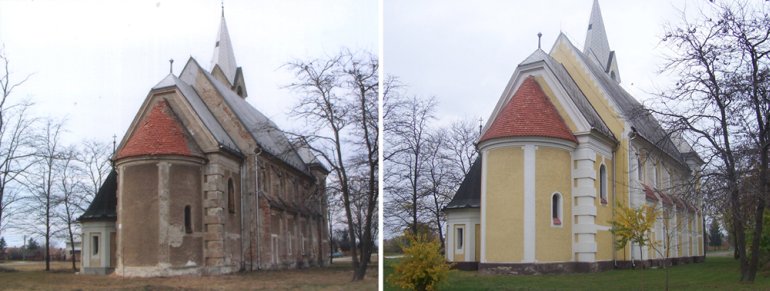 Utána
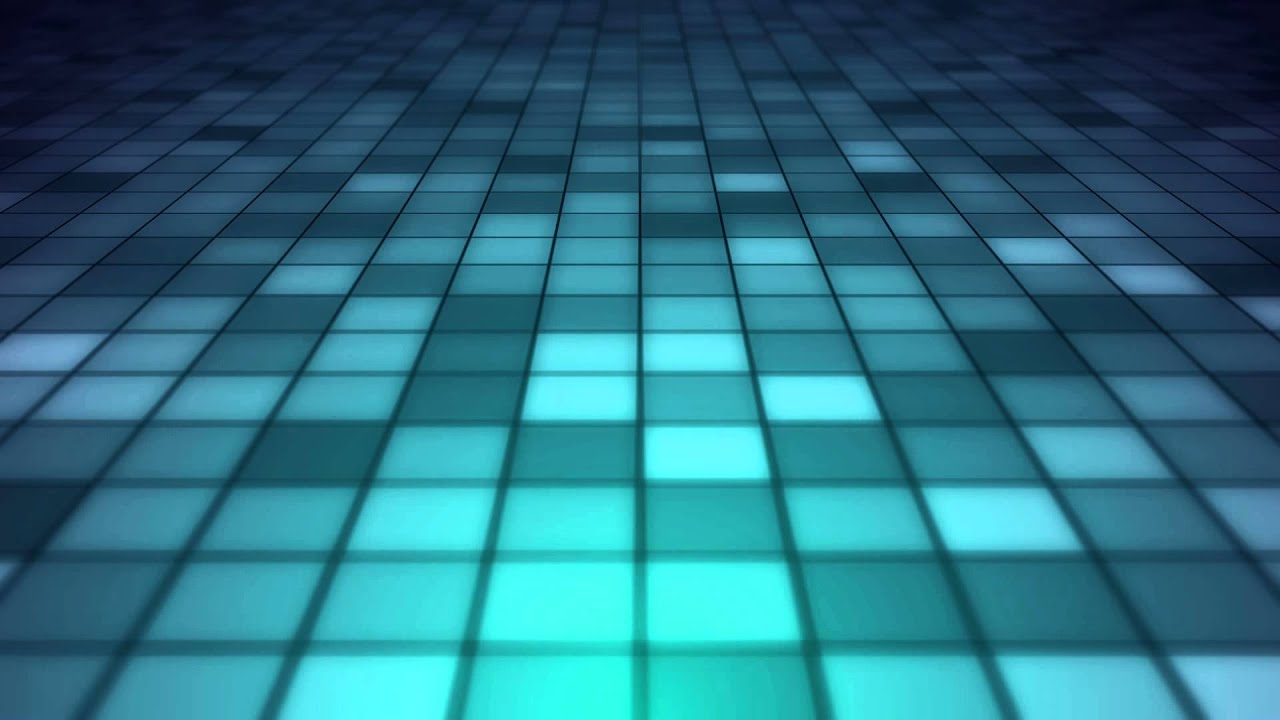 „5ti magatok is mint élő kövek épüljetek fel lelki házzá, szent papsággá, hogy lelki áldozatokat ajánljatok fel, amelyek kedvesek Istennek Jézus Krisztus által.” I Pt 2,5
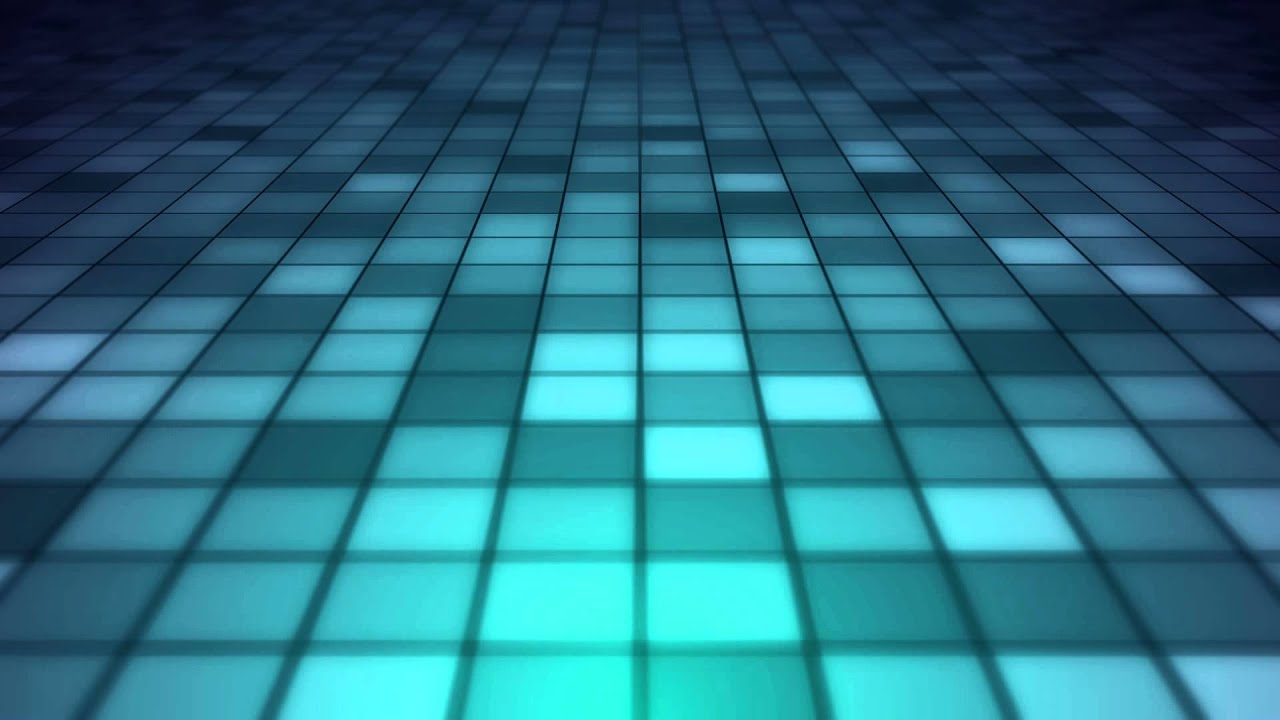 4. Jer, tárjunk ajtót lelkesen! A szívünk templommá legyen, 
És hintsük benne szét a hit Szép, élő pálmaágait! 
És Jézus hozzánk is belép, Megosztja vélünk életét. 
Légy áldva szüntelen, Kegyelmes Istenem!5. Ó, jöjj, megváltó Jézusom, A szívem néked megnyitom. 
Tevéled tér be gazdagon Az élet és az irgalom. 
Szentlelked által járj velünk, Míg hozzád mennybe érkezünk, 
S ott mondunk majd neked Dicsérő éneket!
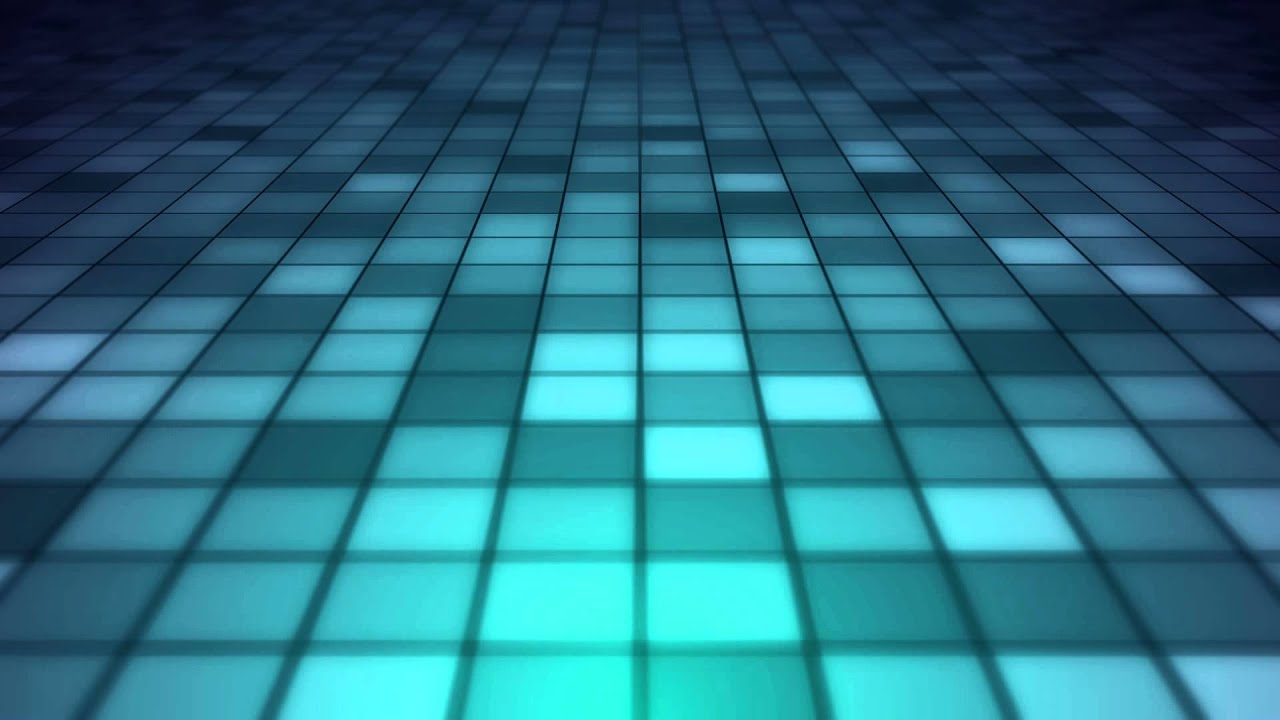 „19Vagy nem tudjátok, hogy testetek a bennetek levő Szentlélek temploma, akit Istentől kaptatok” I Kor 6,19
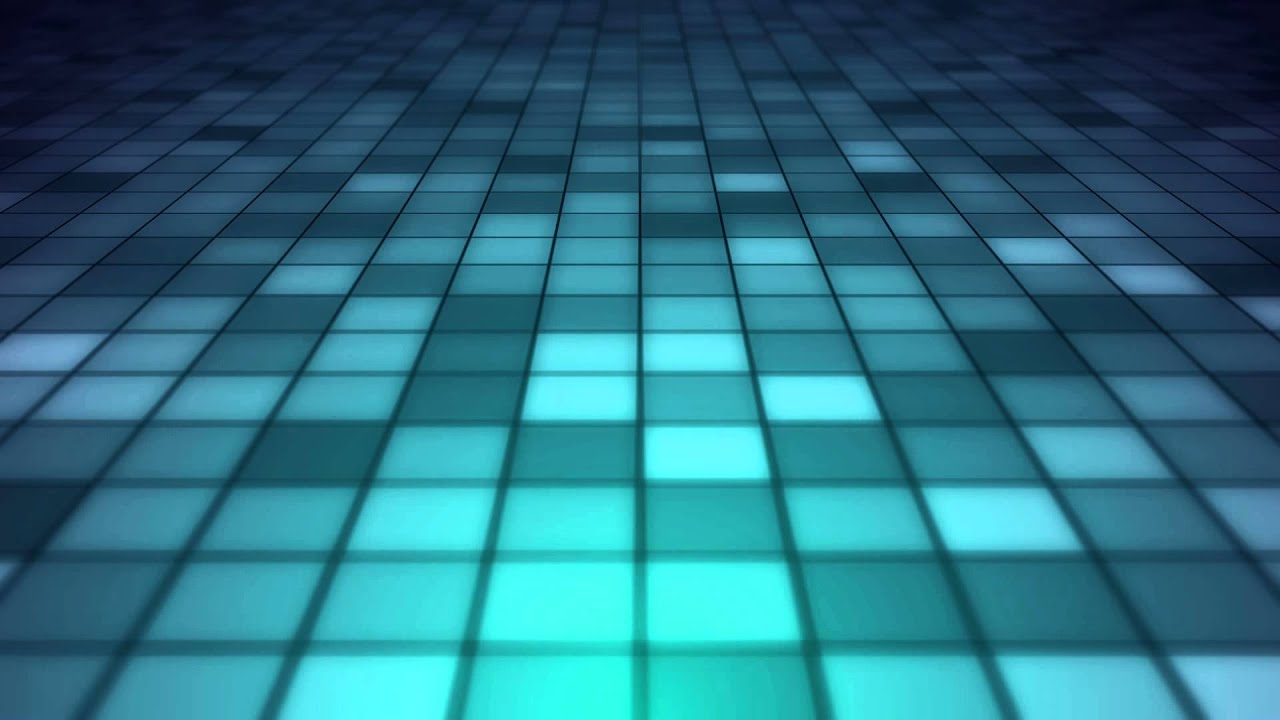 - tiszta kéz, tiszta pénz
- korrupció
- tisztelet
- tiszteletlenség
- tiszta beszéd
- káromkodás
- tiszta élet
- paráznaság
- becstelenség
- becsületesség
- hazugság
- igaz beszéd
- békétlenség
- békesség
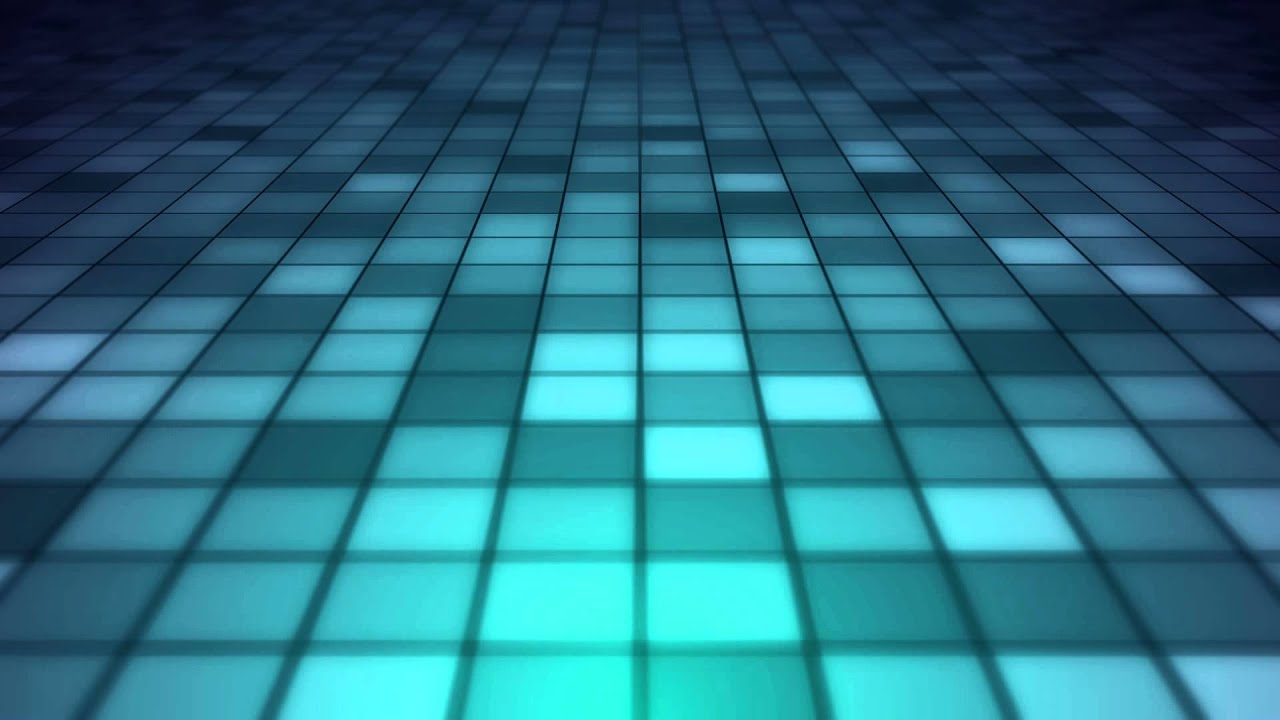 Jézus mondja: 
„én azért jöttem, hogy életük legyen, 
sőt bőségben éljenek.” Jn 10,10